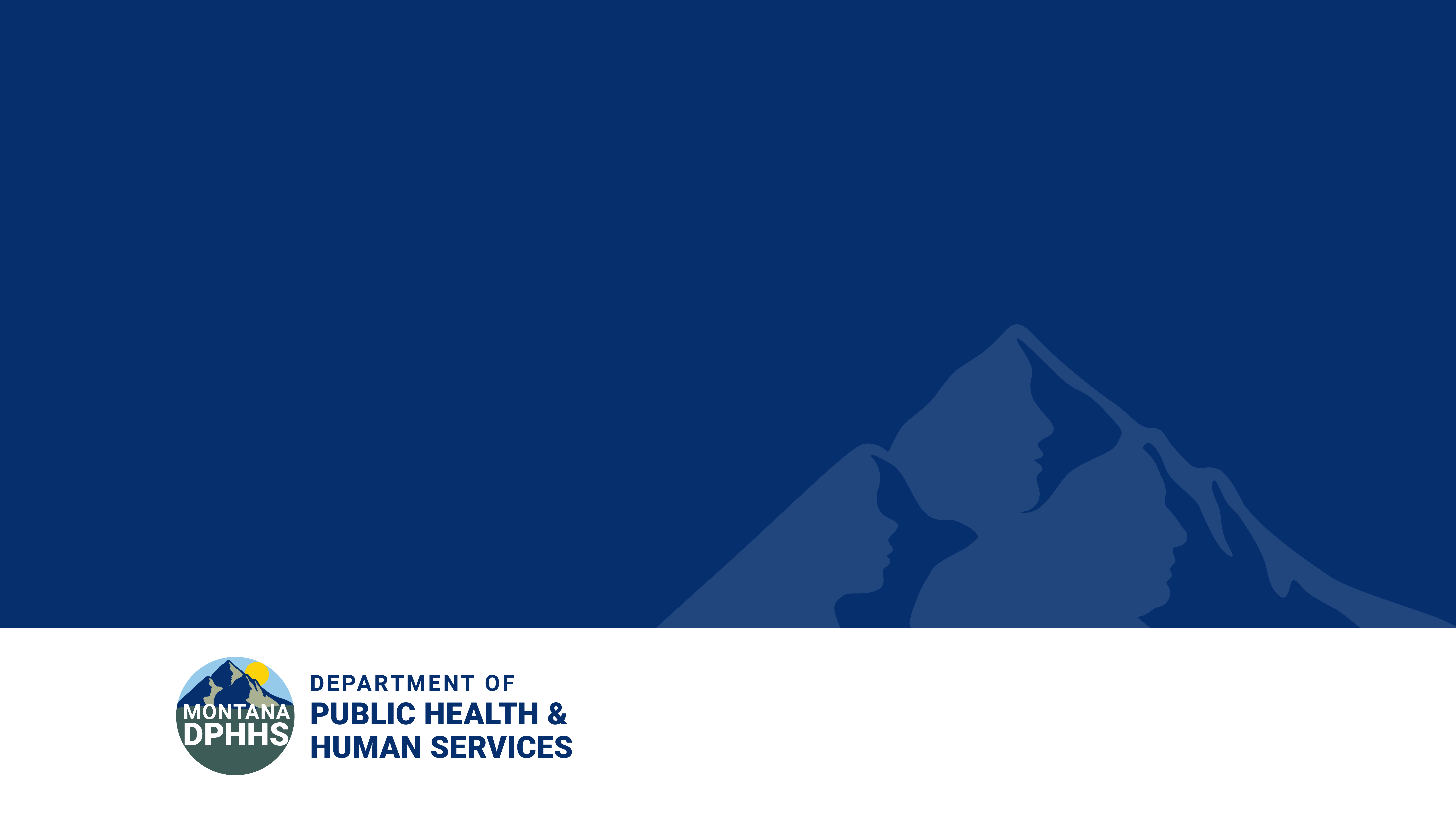 Pediatric Puzzlers 
Making sense of early childhood medical evaluations 


Dr. Hall
August 5, 2024
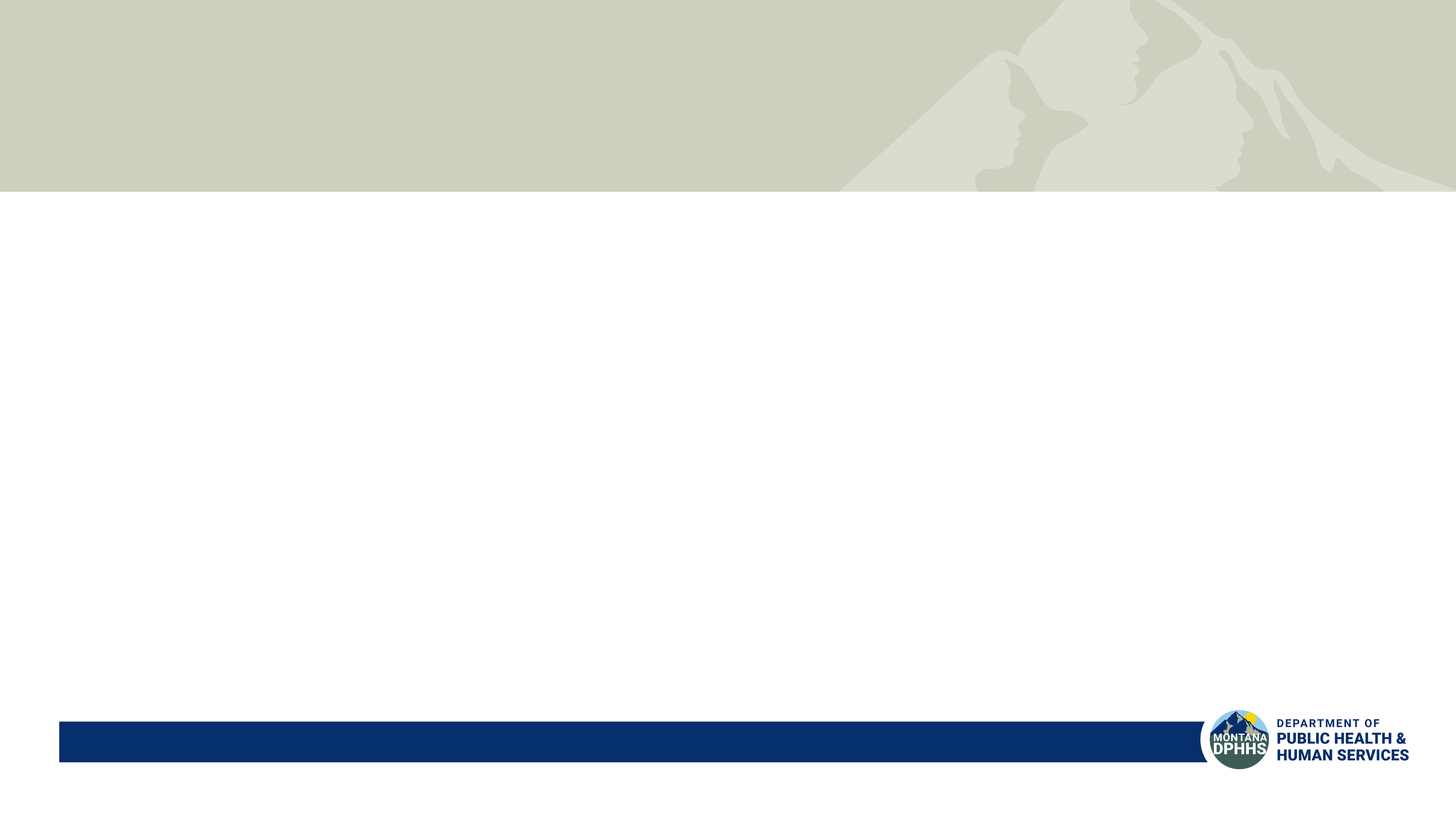 Objectives
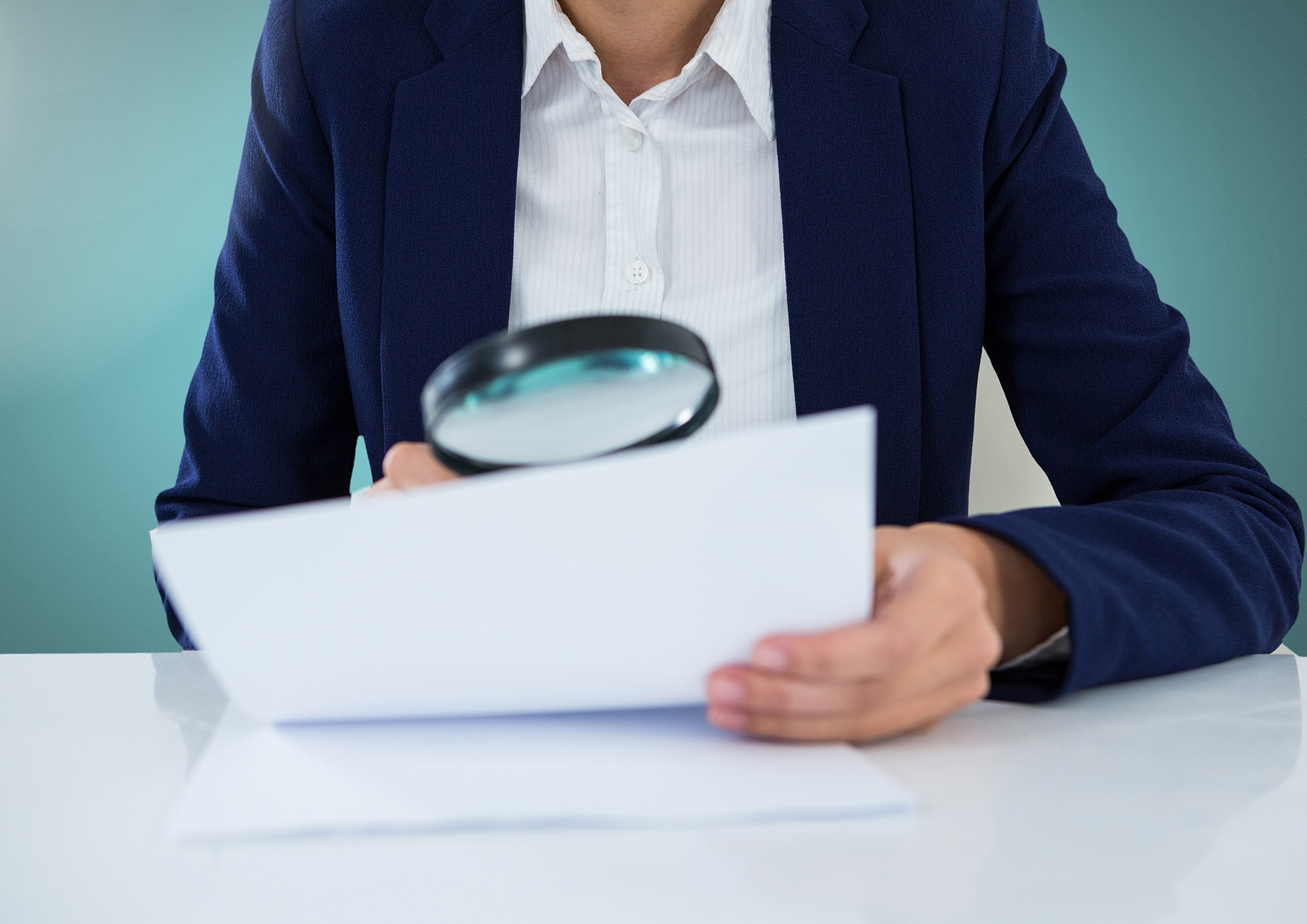 Review the basics of child development
Understand the impacts of prematurity
Interpret early childhood screenings and assessments
Apply our learning to three cases
Summarize key learning points

Questions 
Resources
References - embedded throughout
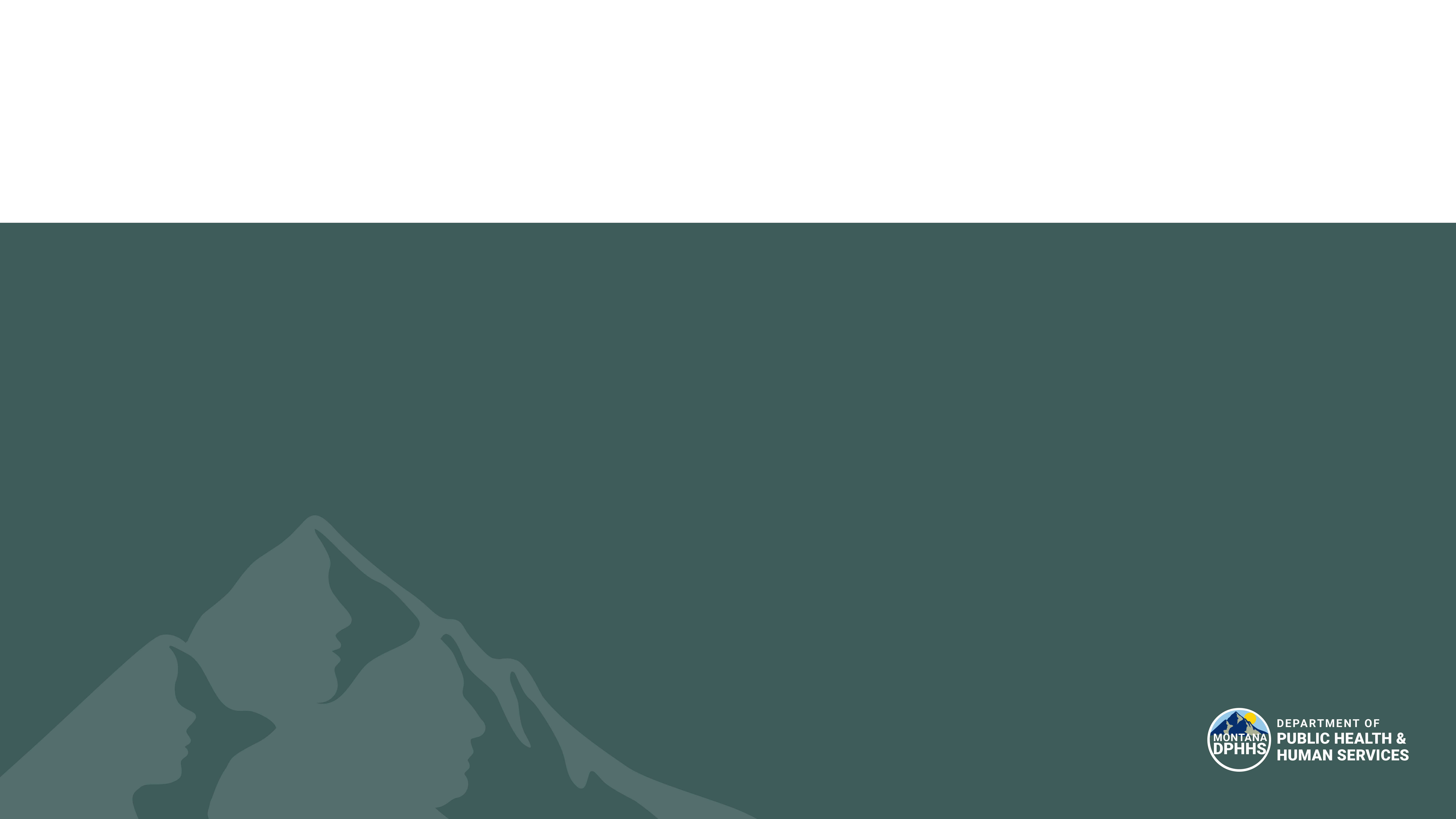 Child Development Basics
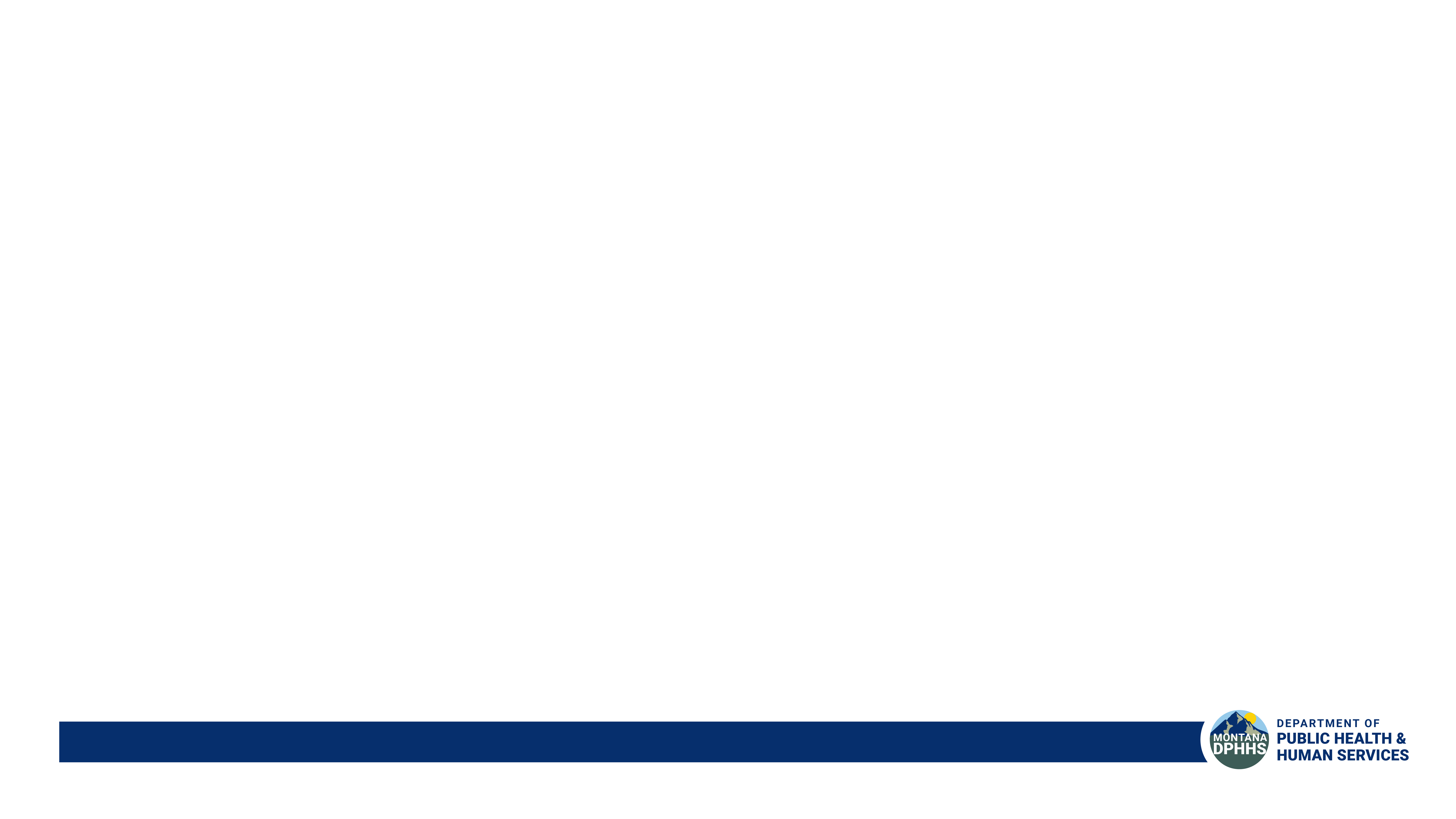 Early Childhood Development
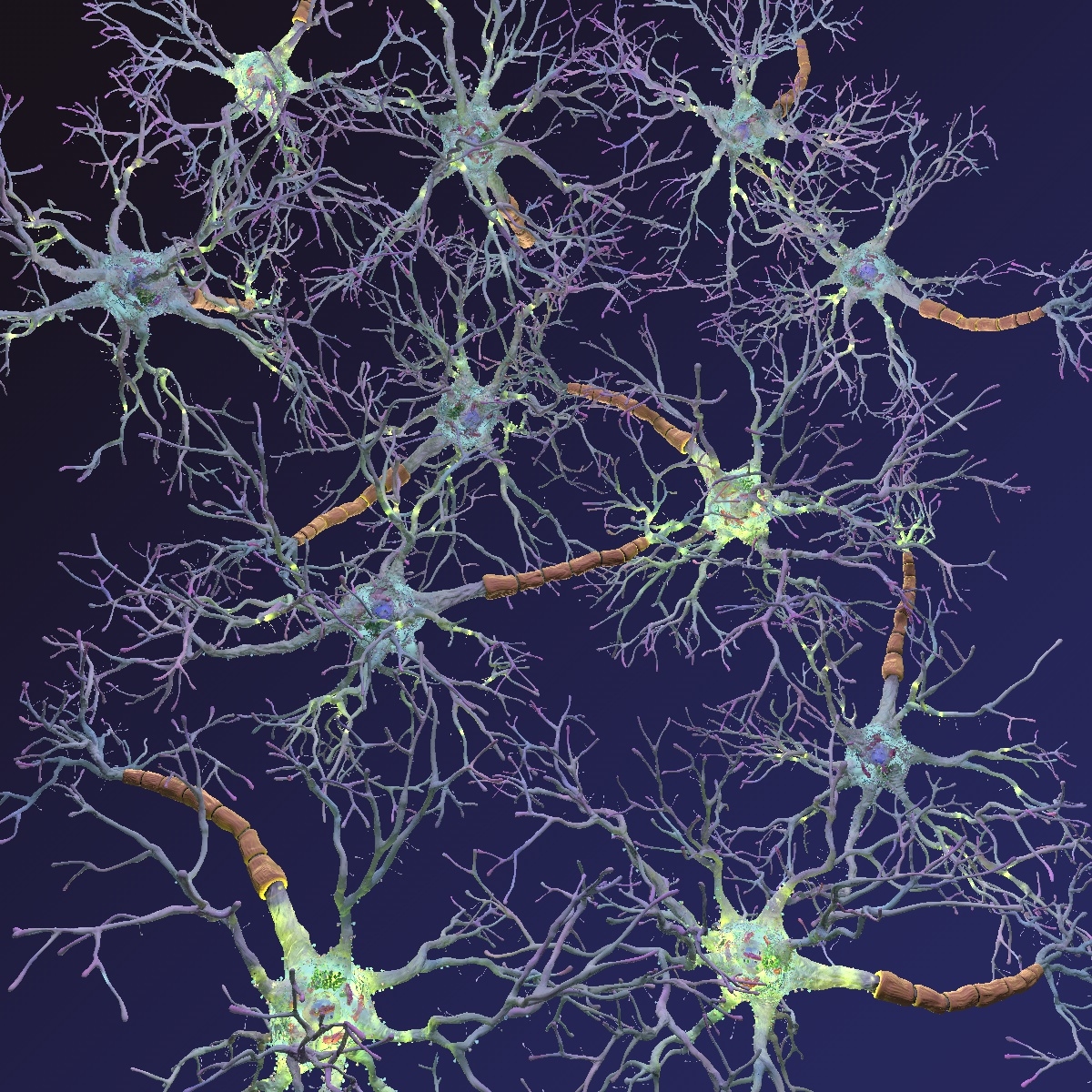 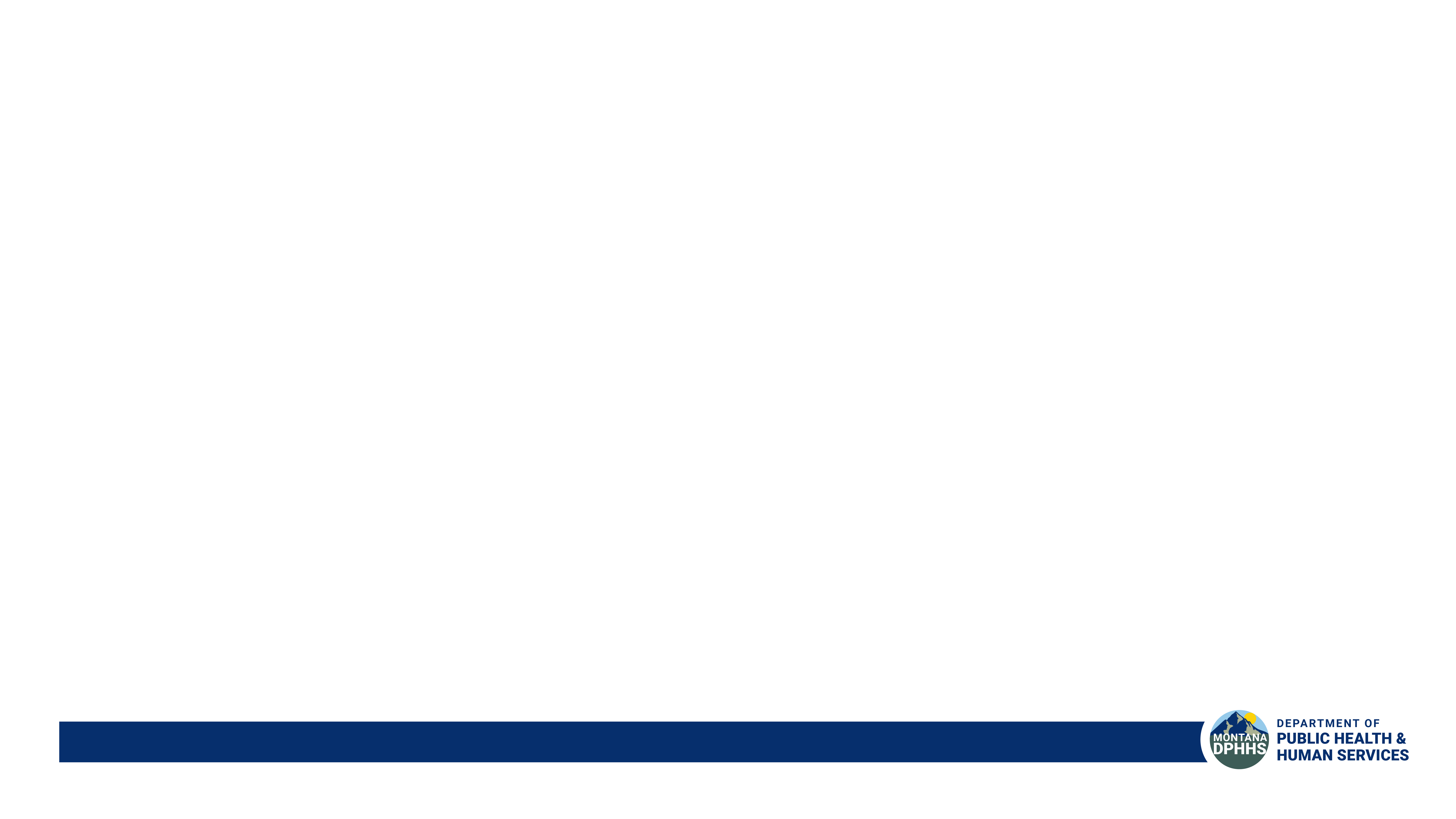 Early Childhood Development
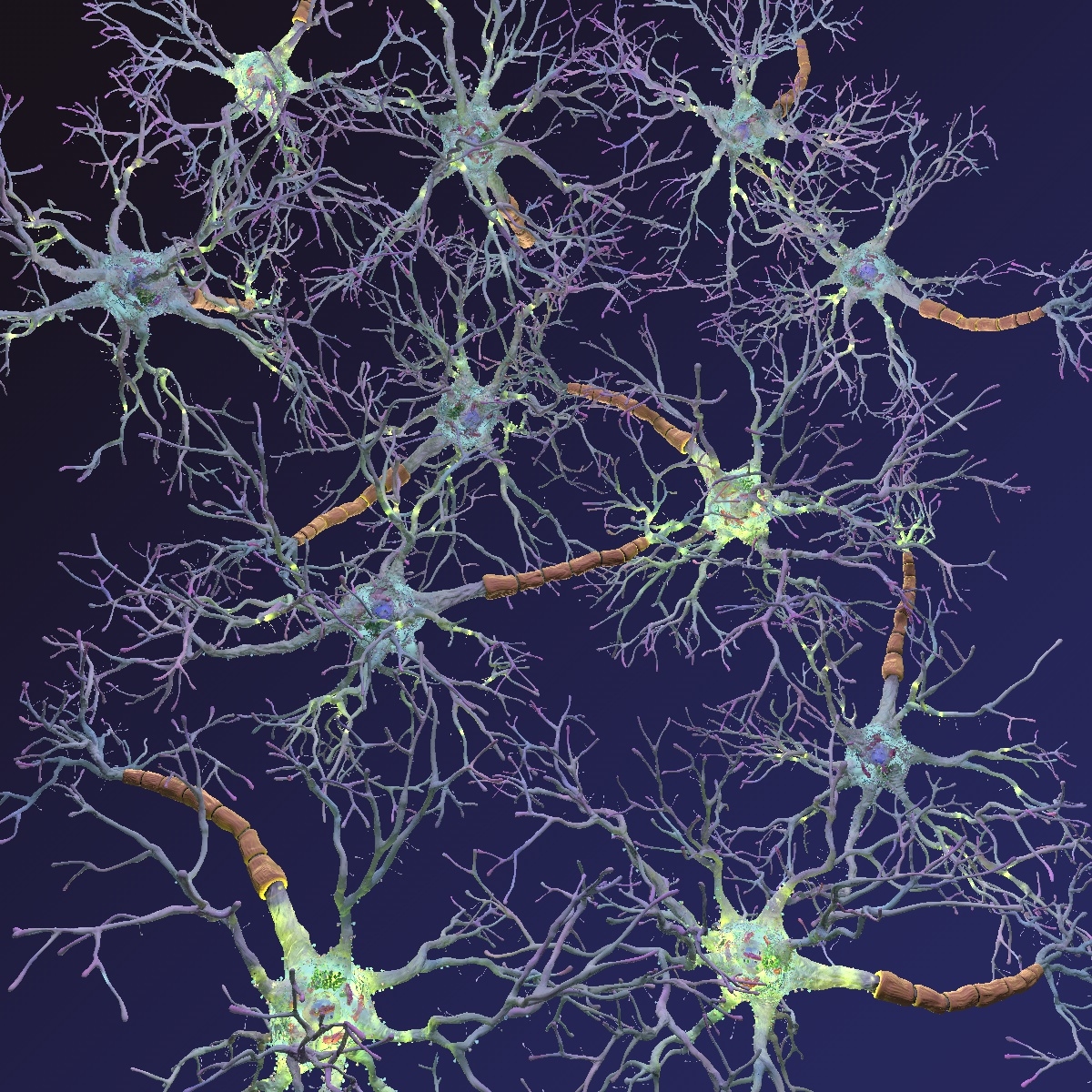 0 - 3
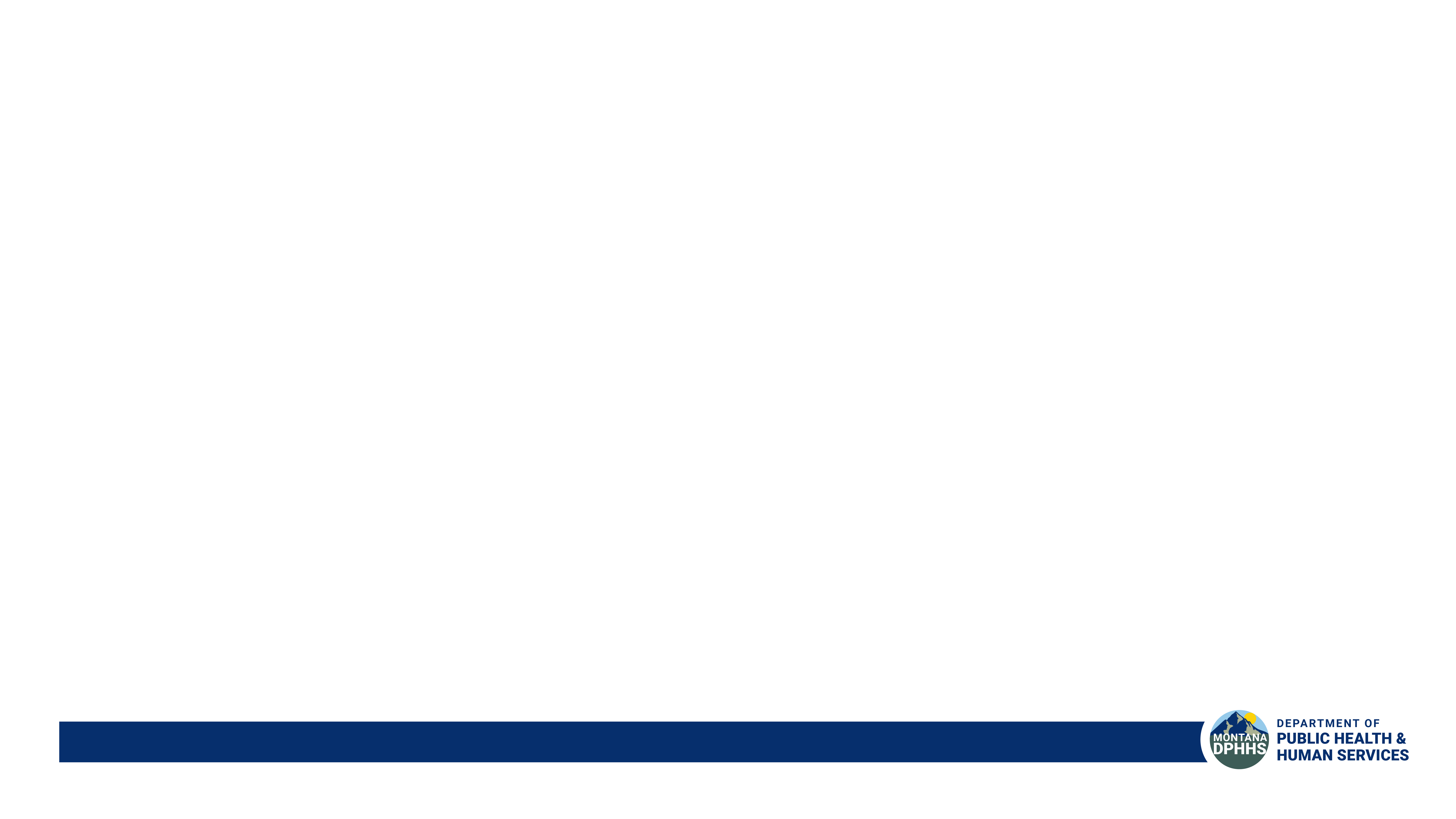 Neuronal Connections By Age
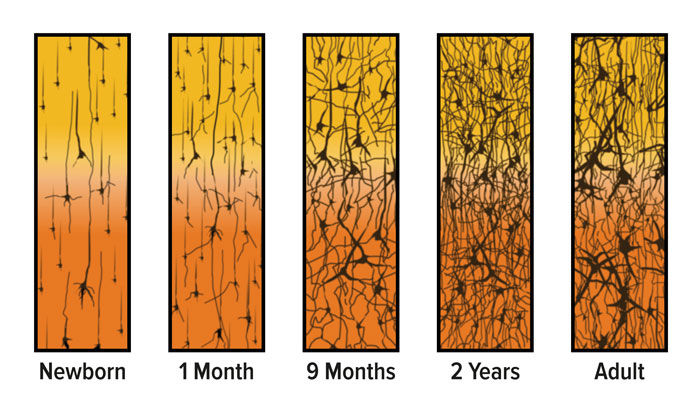 Source: urbanchildinstitute.org
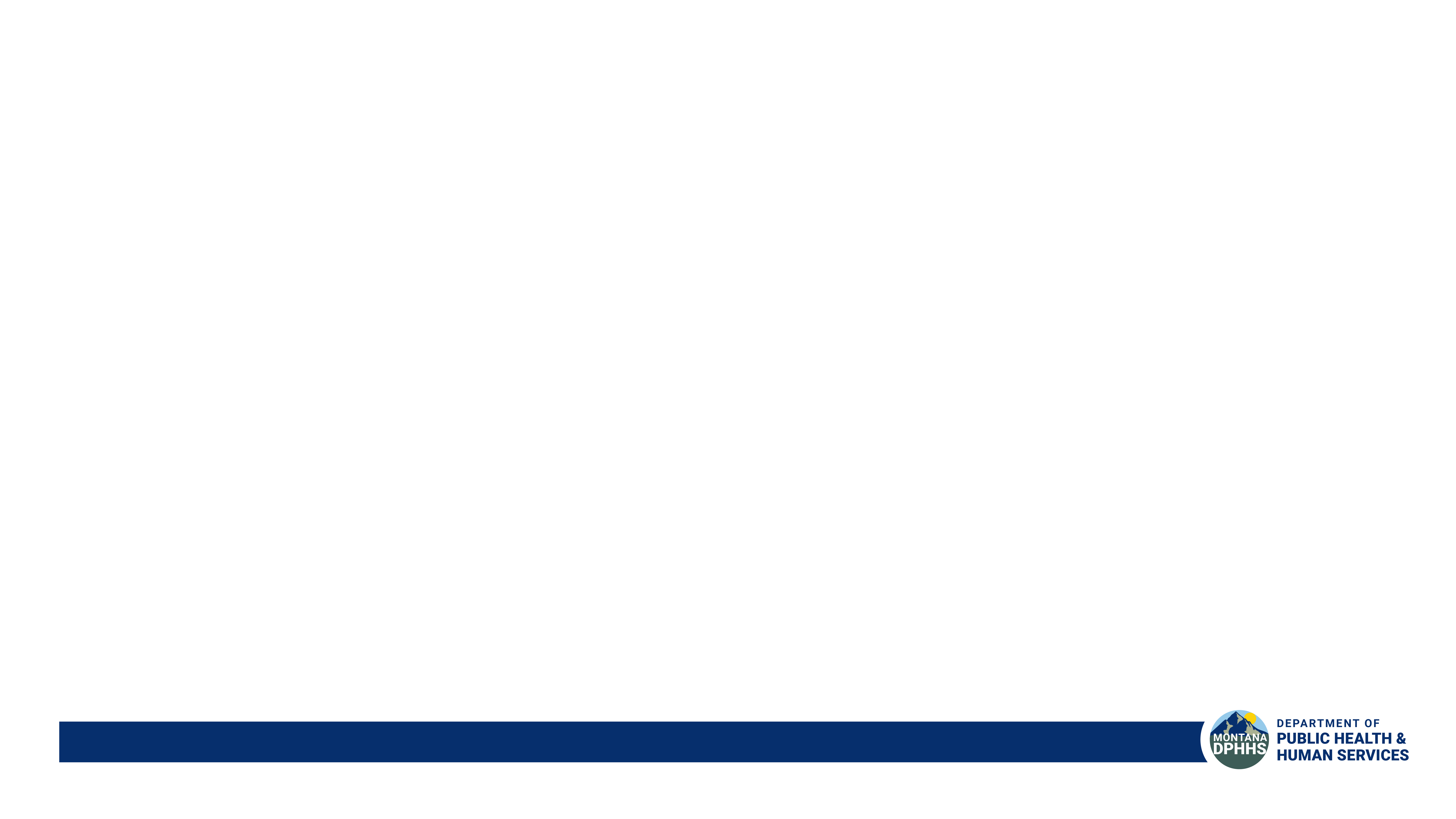 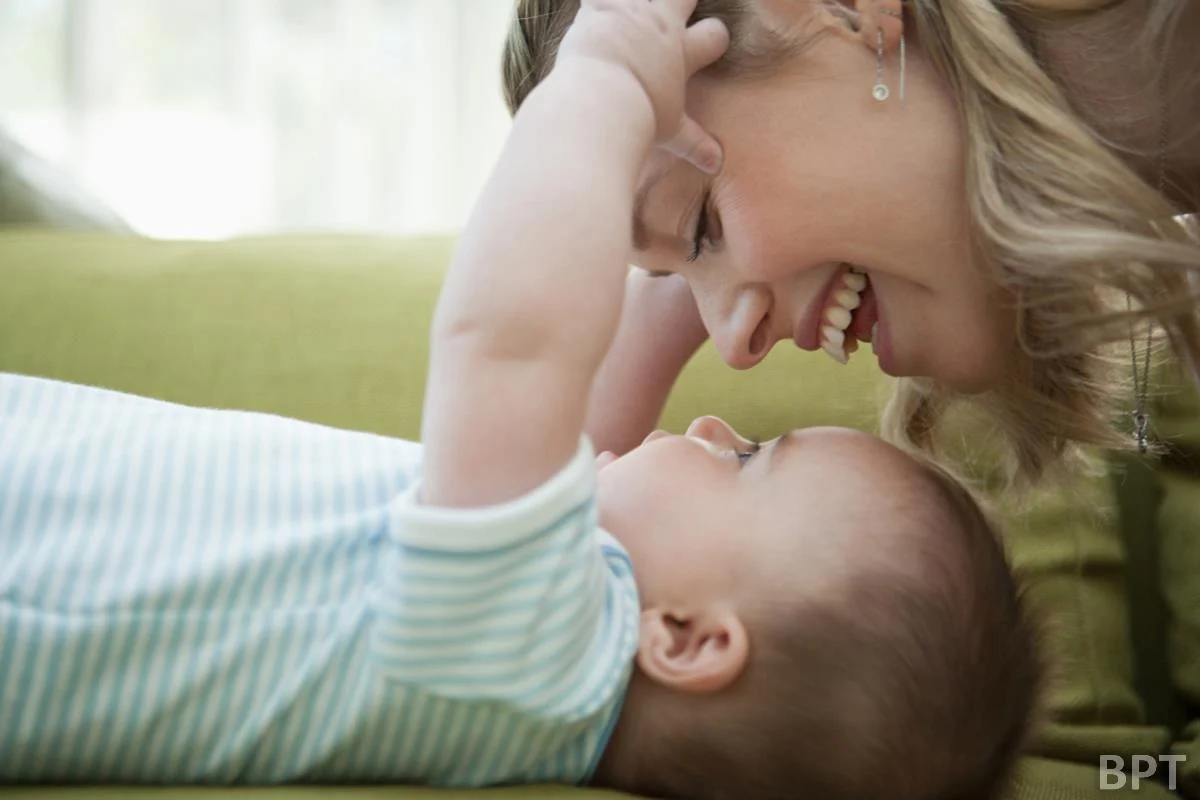 Source: pittsburghparent.com
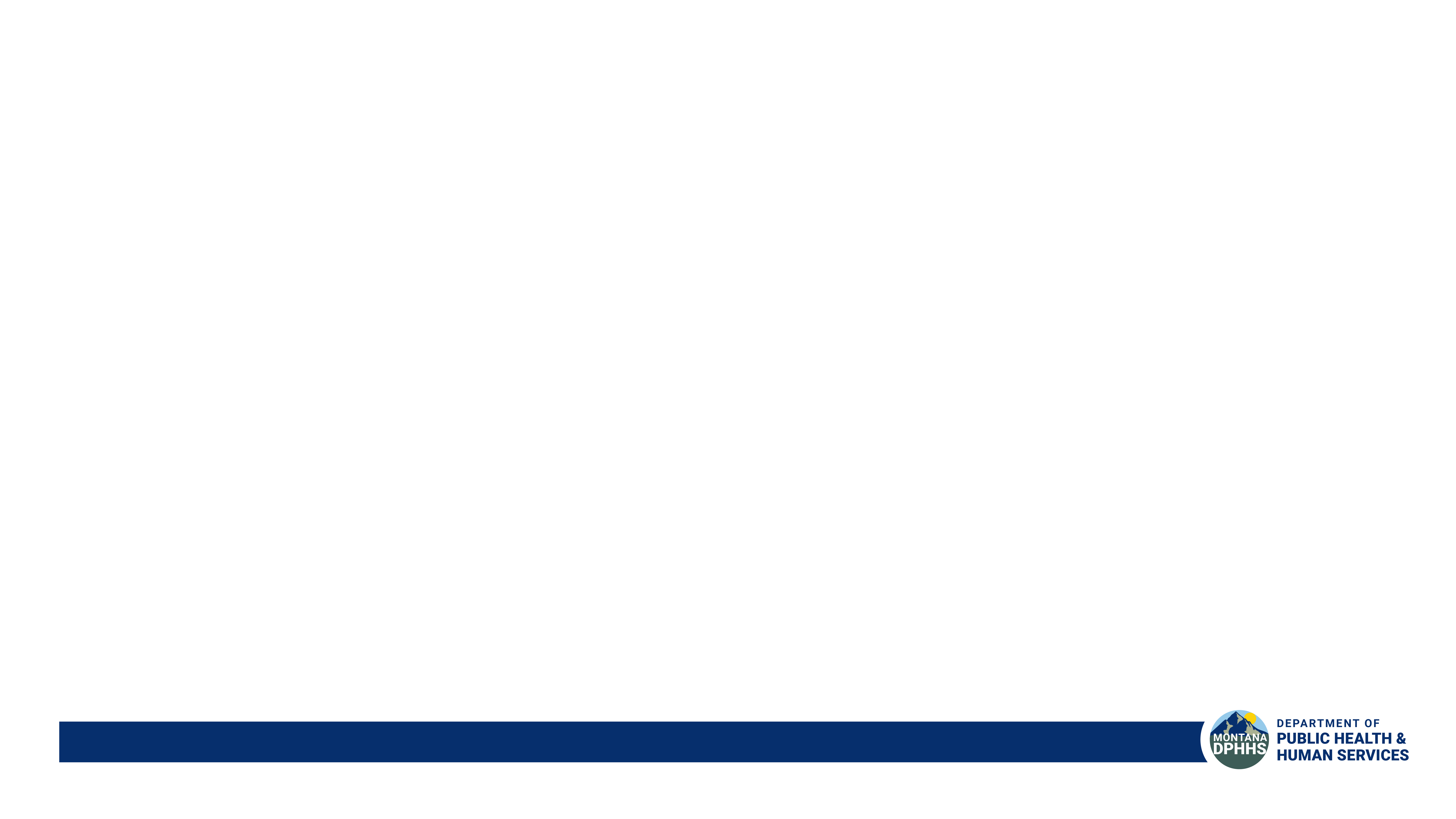 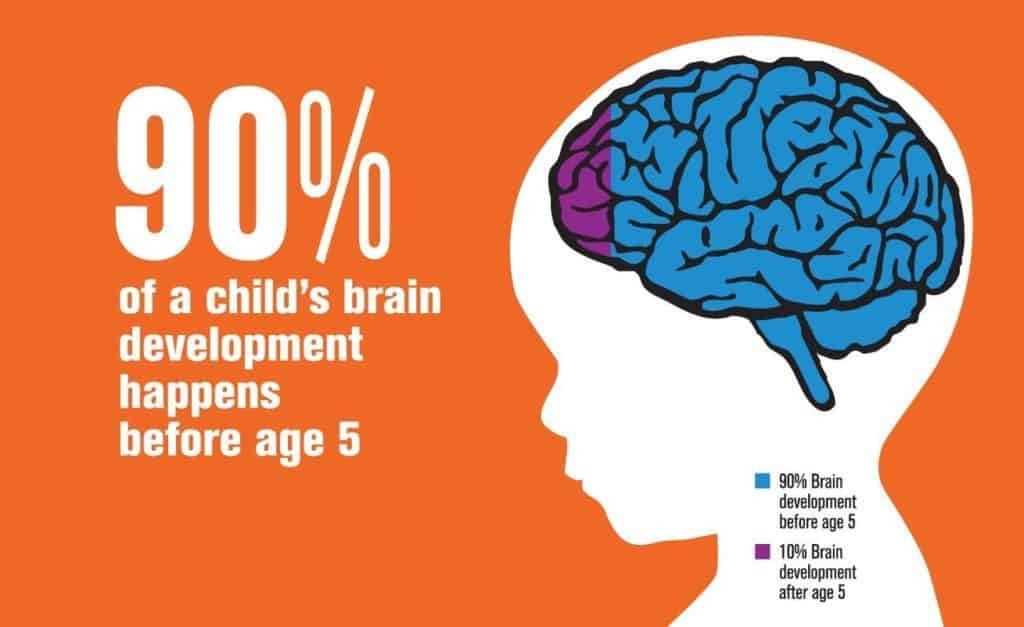 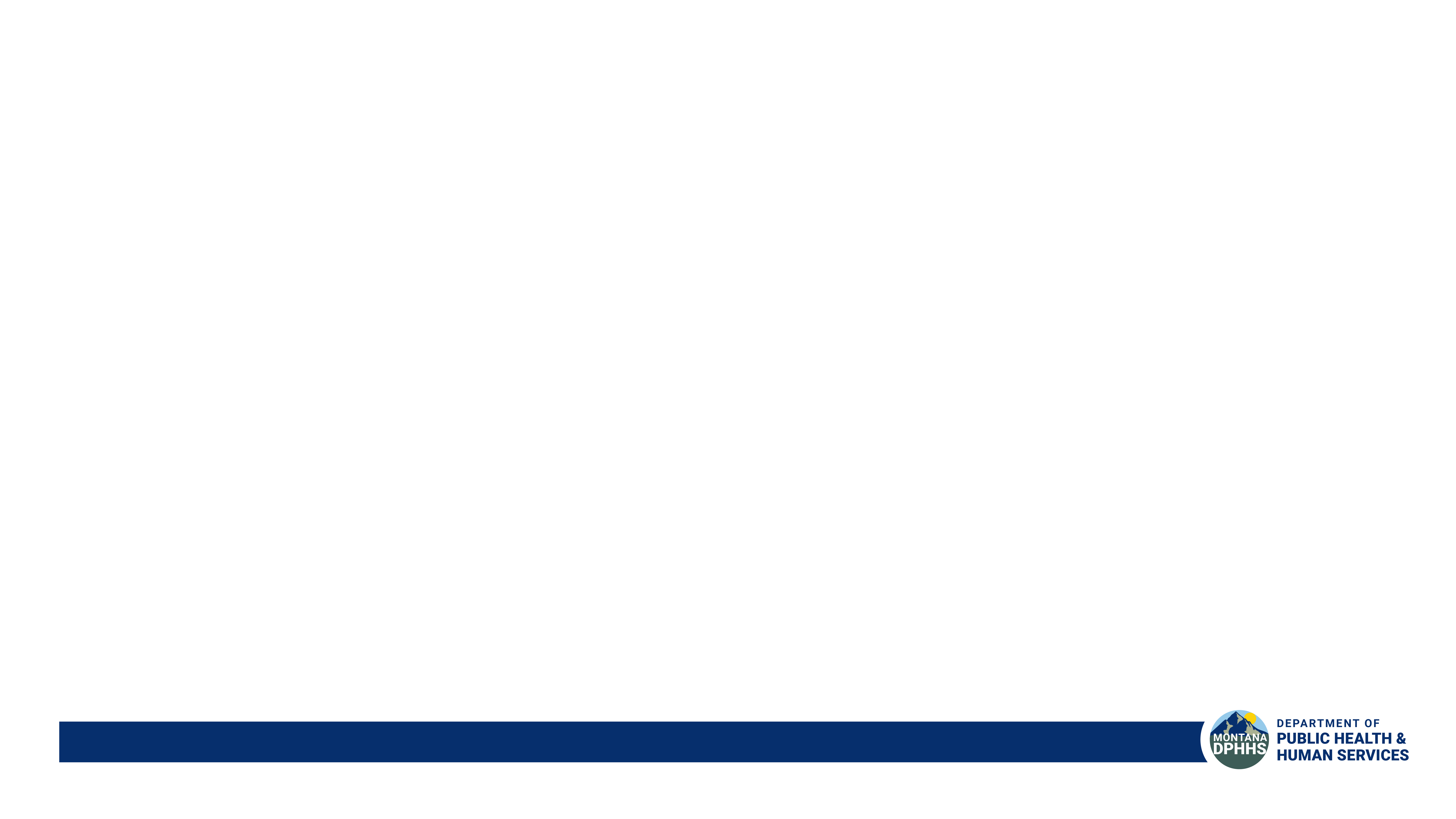 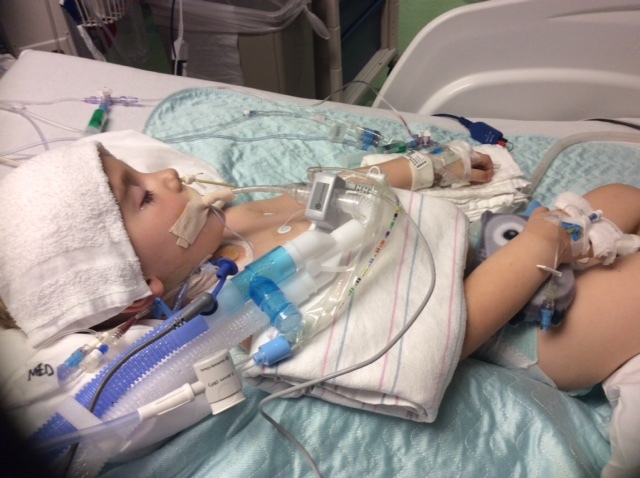 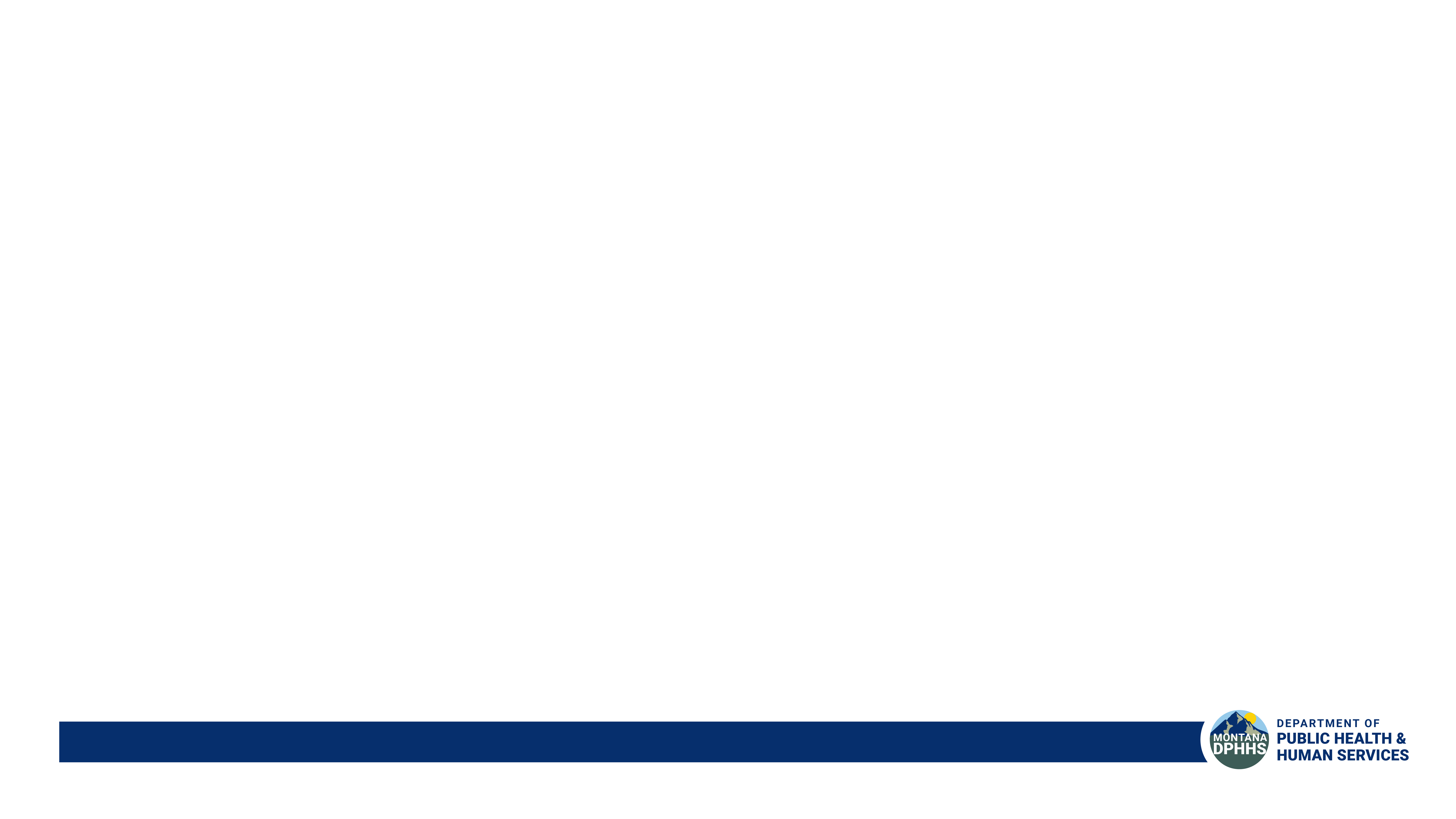 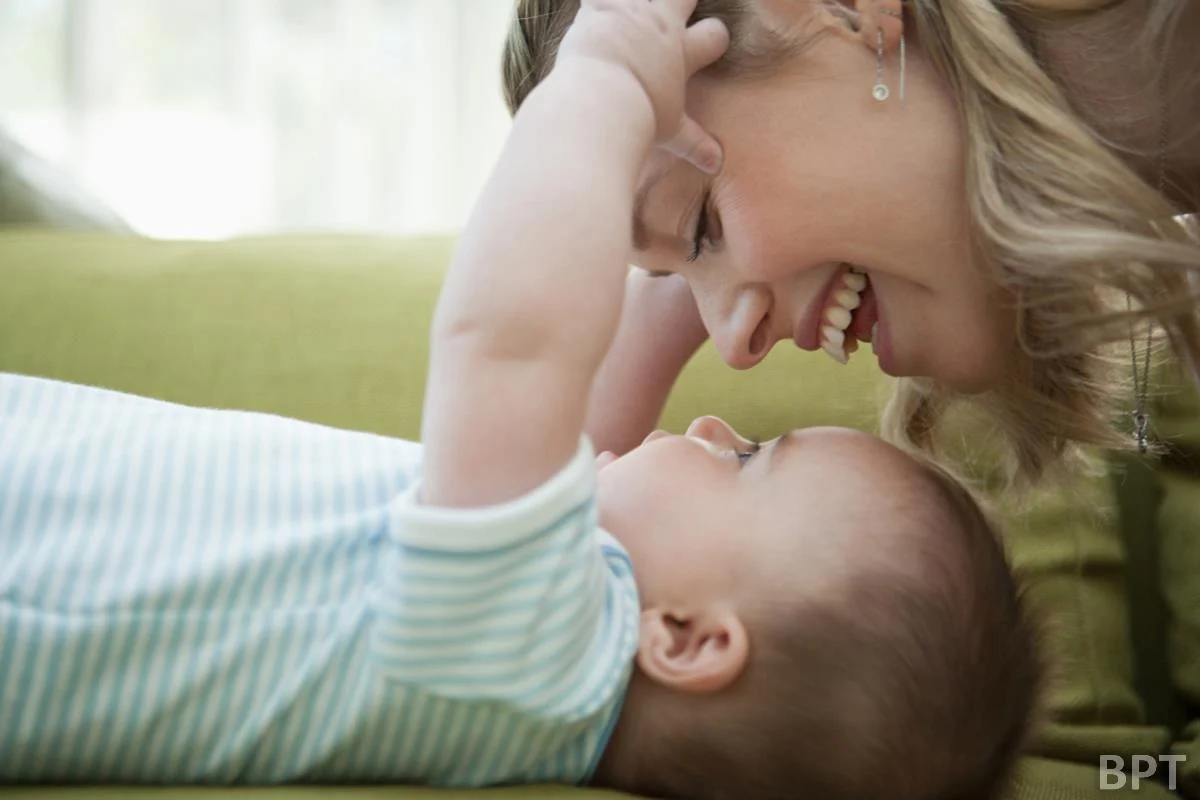 Source: pittsburghparent.com
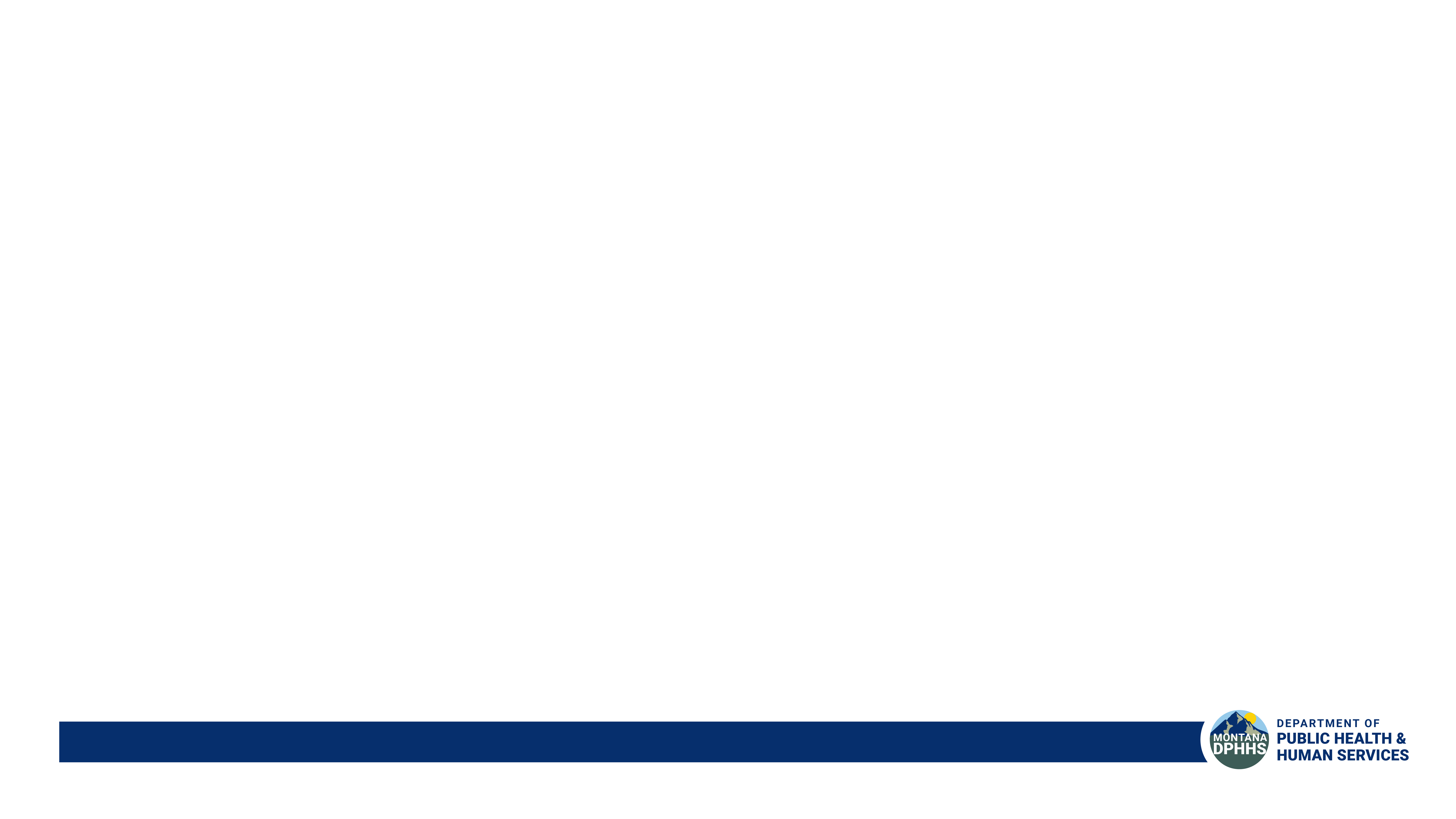 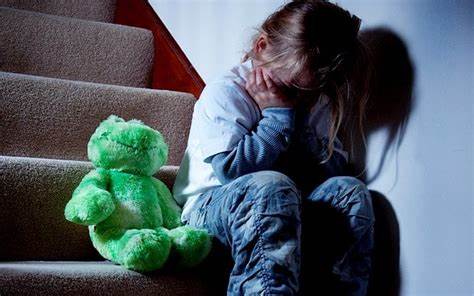 Source: Google images
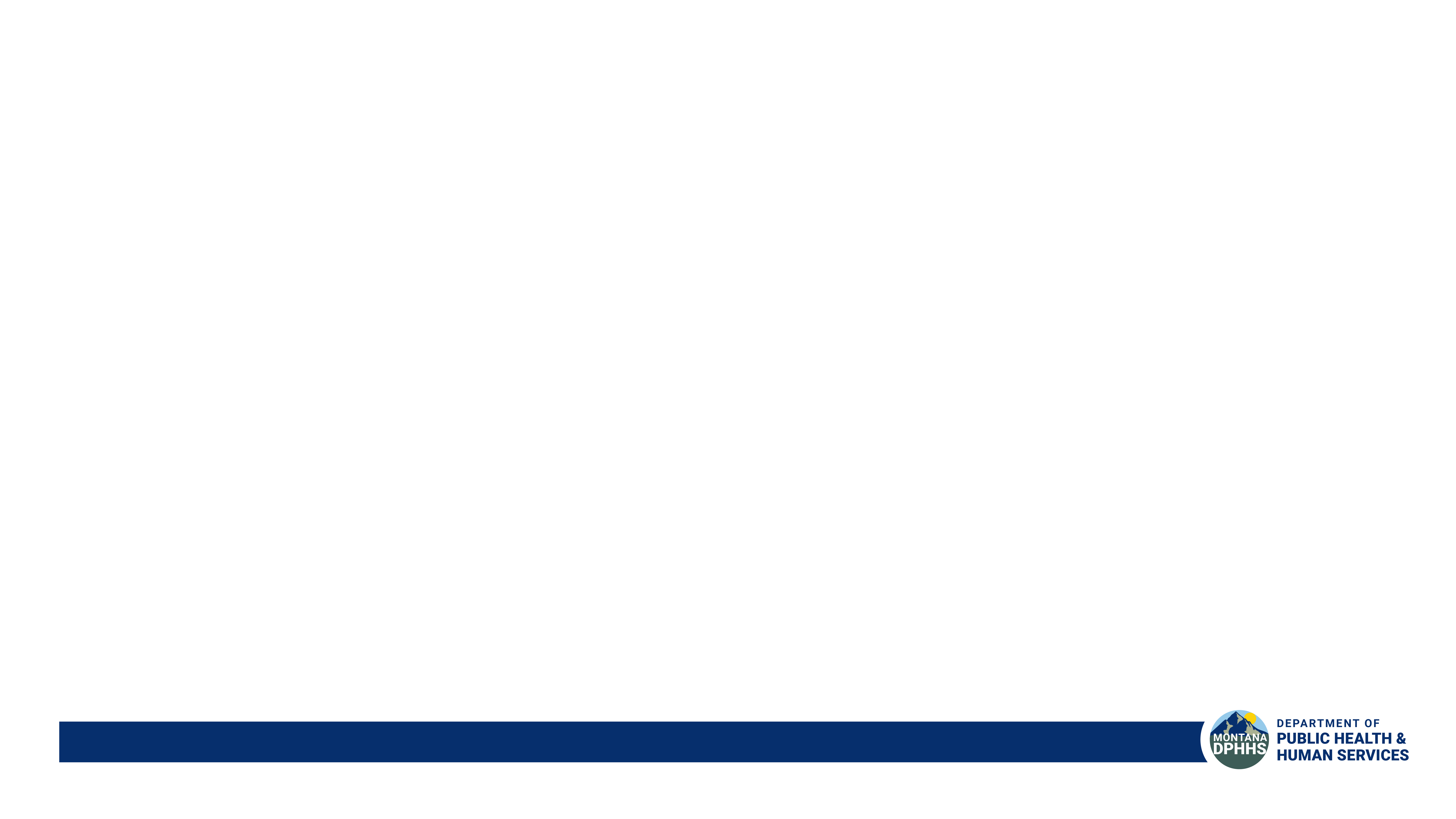 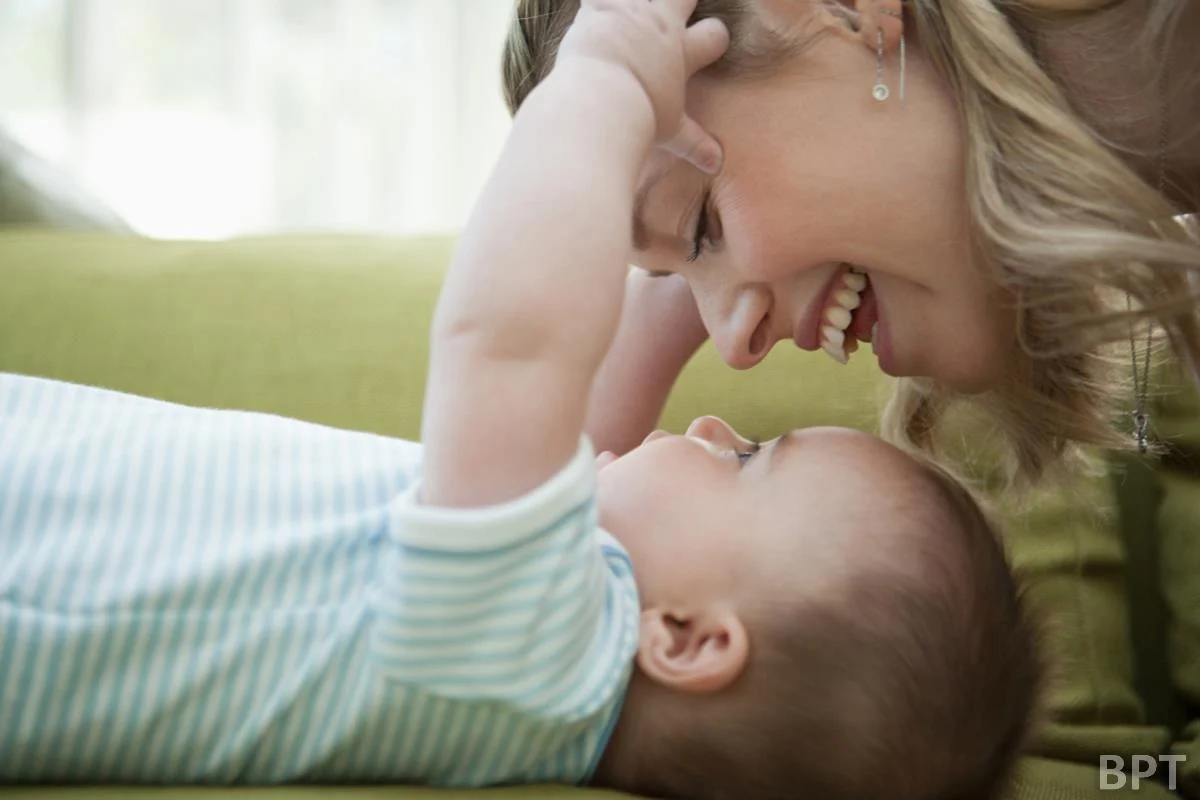 Source: pittsburghparent.com
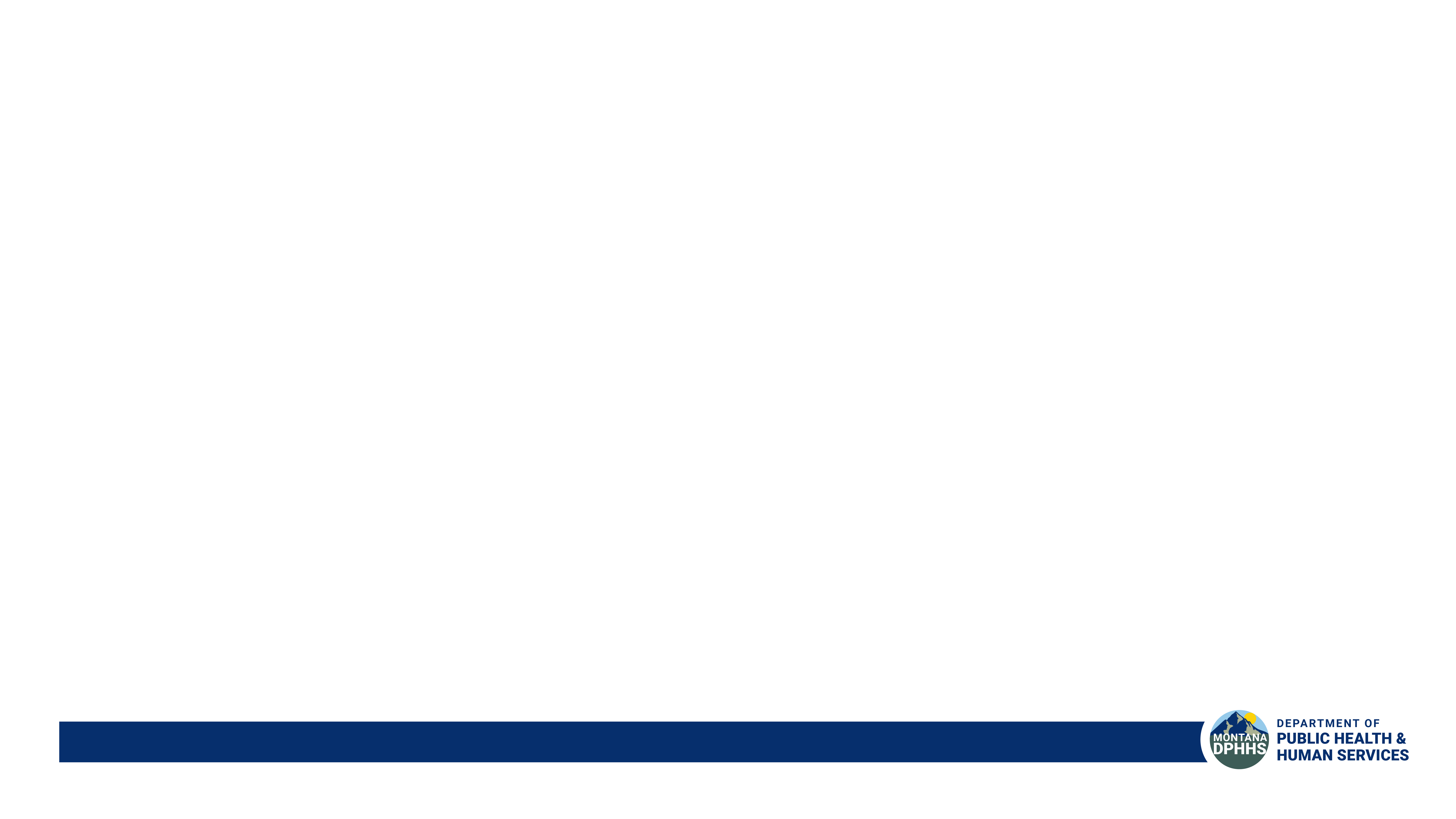 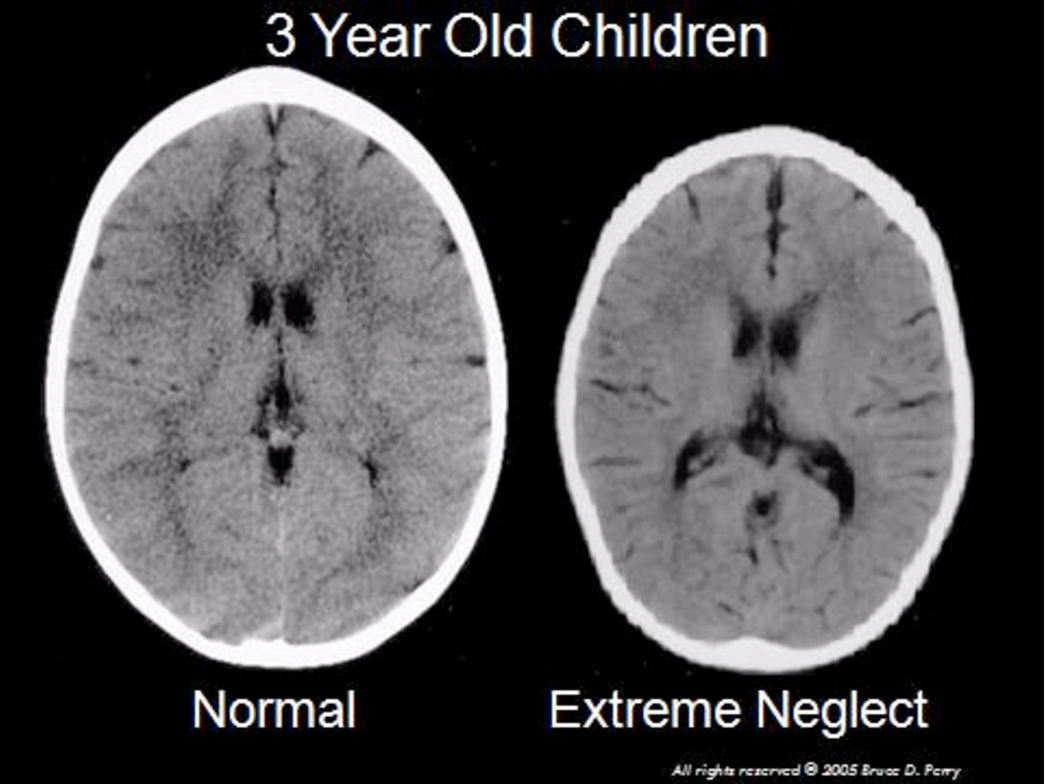 Source: Perry “Child Maltreatment: a Neurodevelopmental Perspective on the Role of Trauma and Neglect in Psychopathology.” .
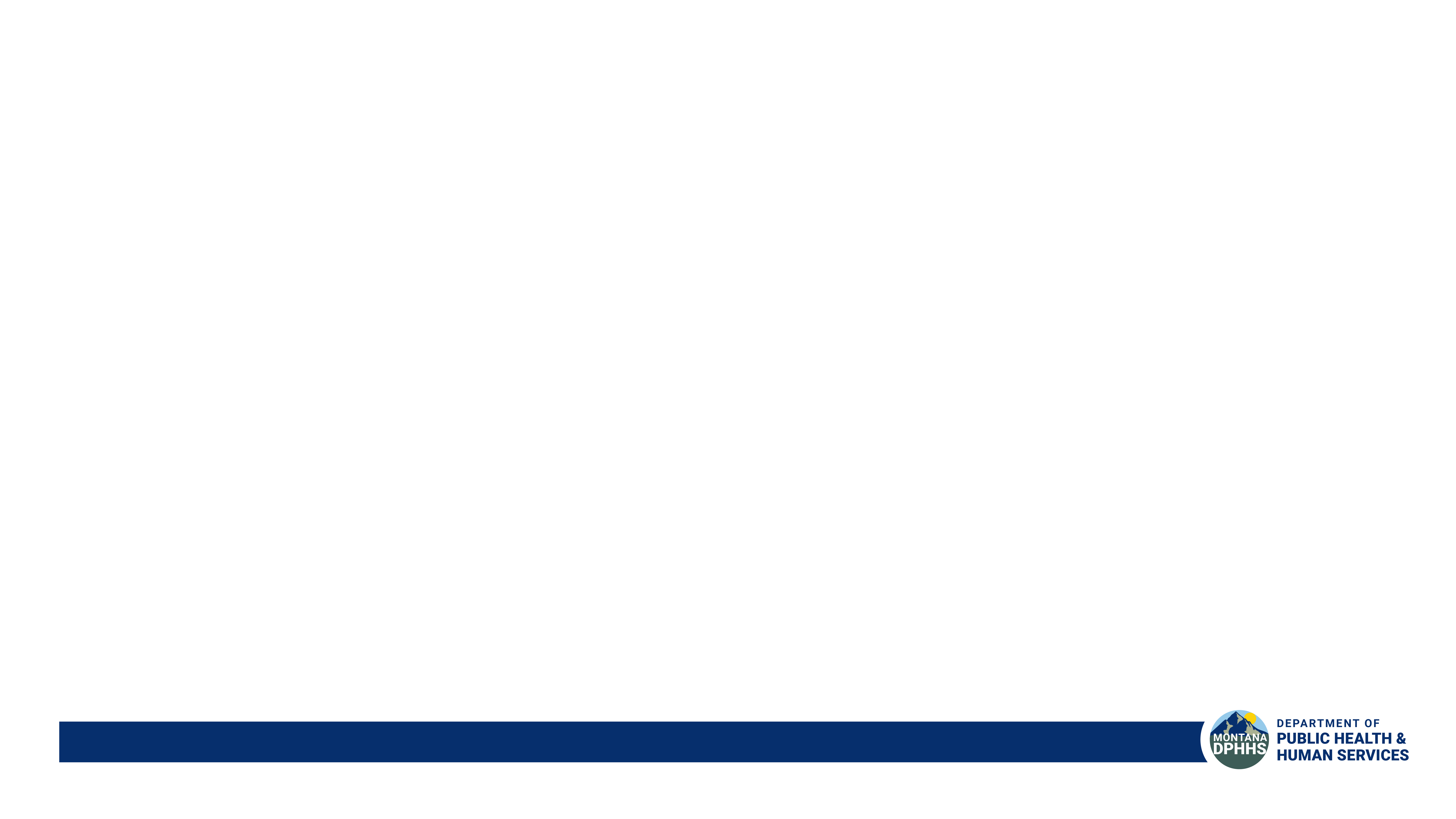 Impacts of Stress on Neuronal Development in Young Children
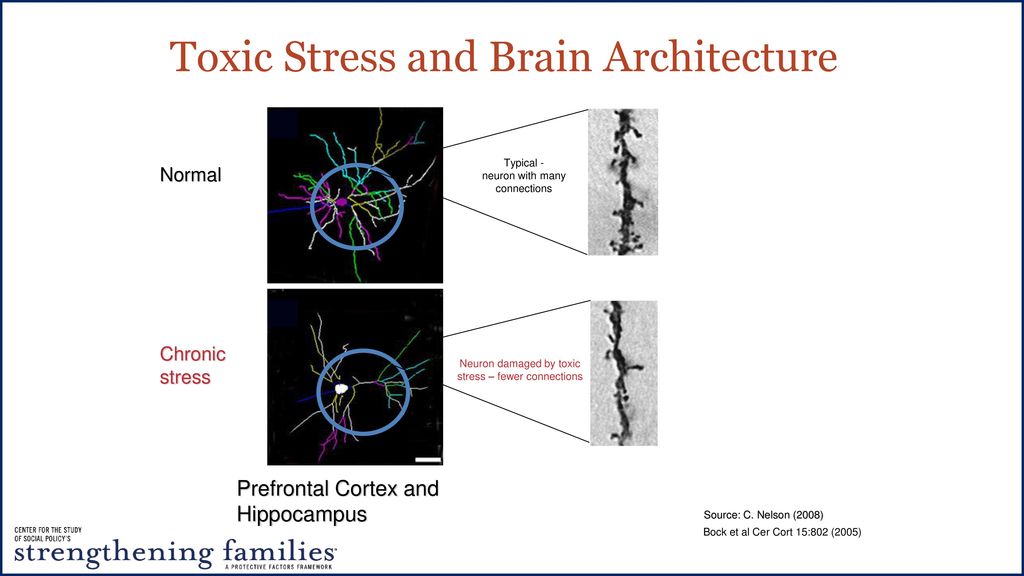 Source: Radley et al (2004); Bock et al (2005). Credit: Center on the Developing Child.
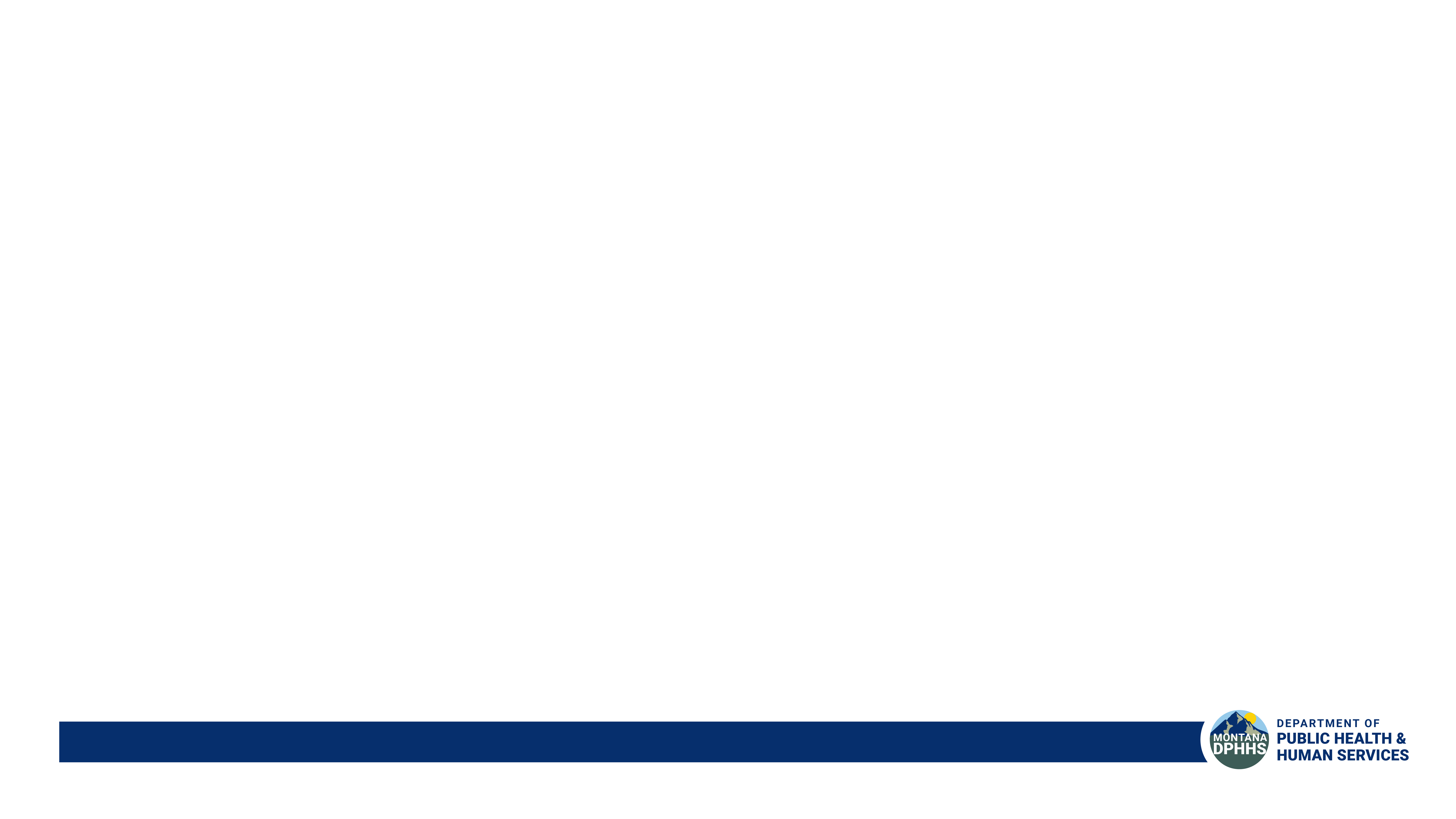 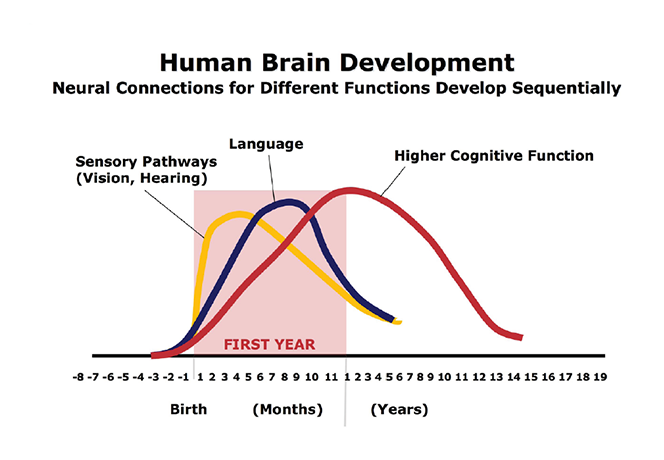 Source: C.A. Nelson (2000). Credit: Center on the Developing Child
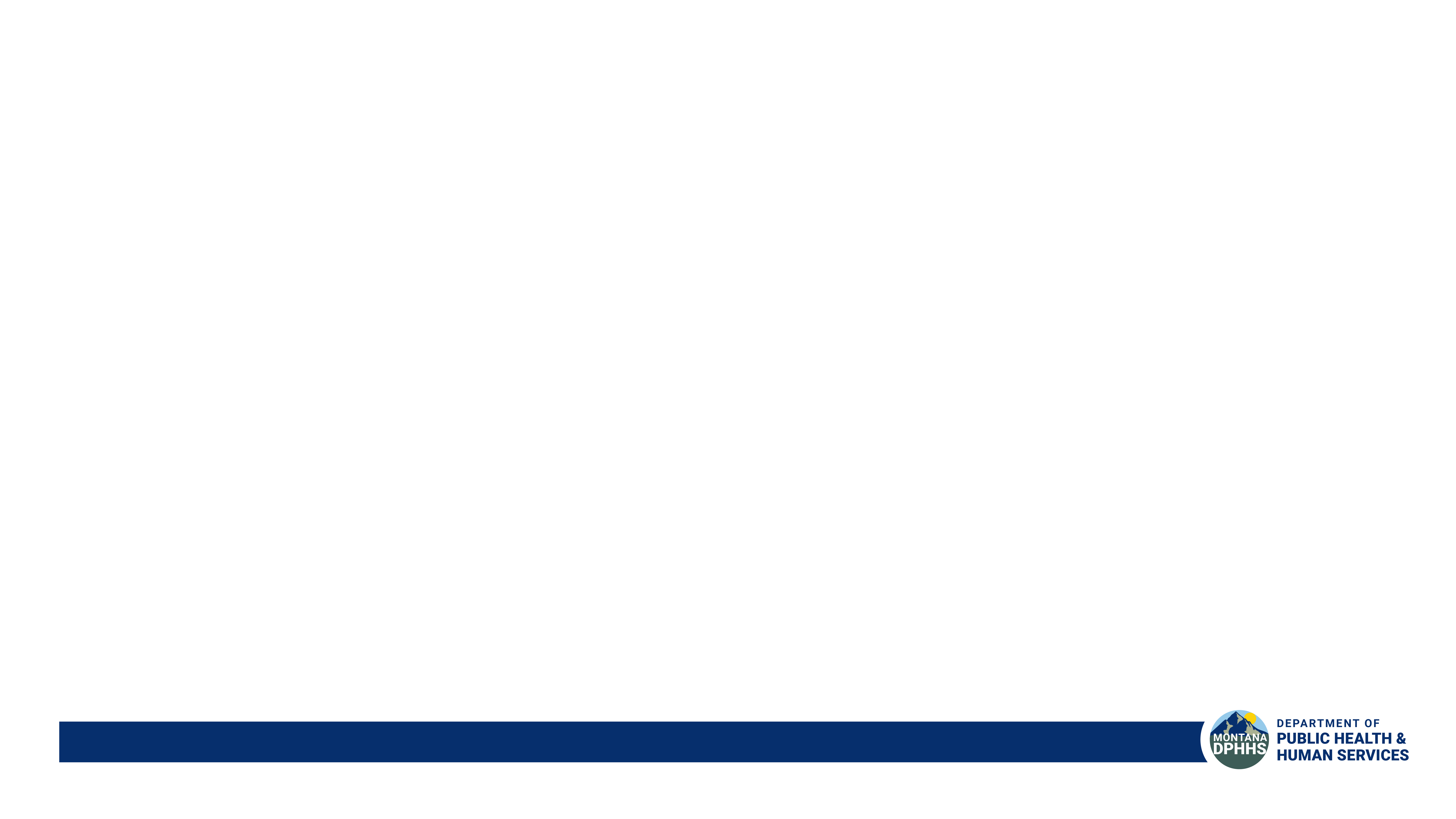 Neuronal Connections By Age
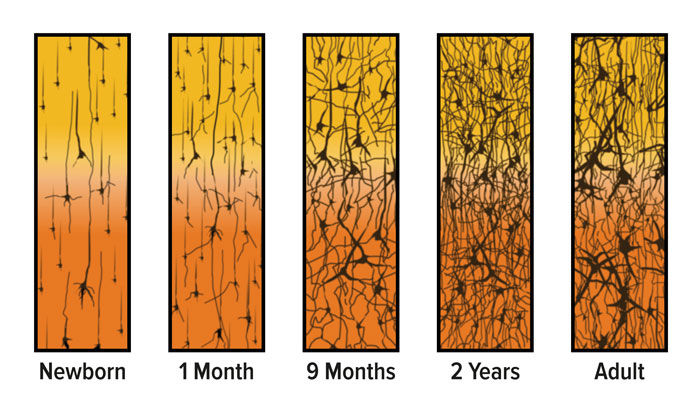 Source: urbanchildinstitute.org
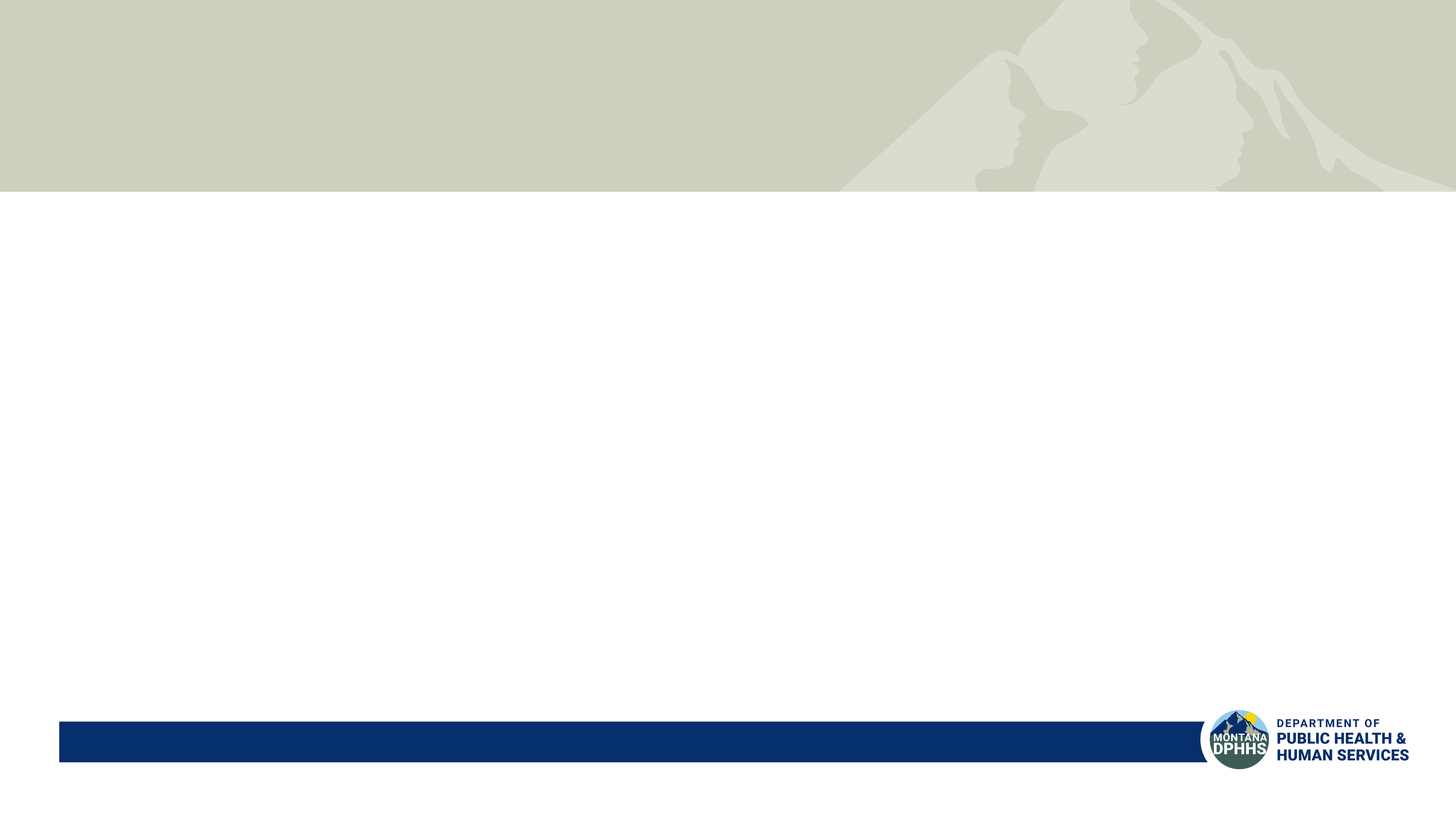 Early Intervention Services (EIS)
Services and supports that are available to babies and young children with developmental delays and disabilities and their families.

 May include speech therapy, physical therapy, occupational therapy based on child’s needs

Significant impact on a child’s ability to learn new skills and overcome challenges 


Programs are available in every state and territory
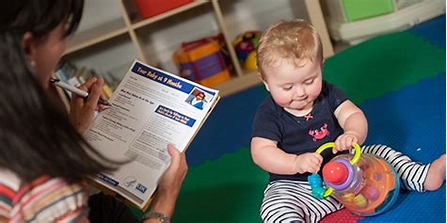 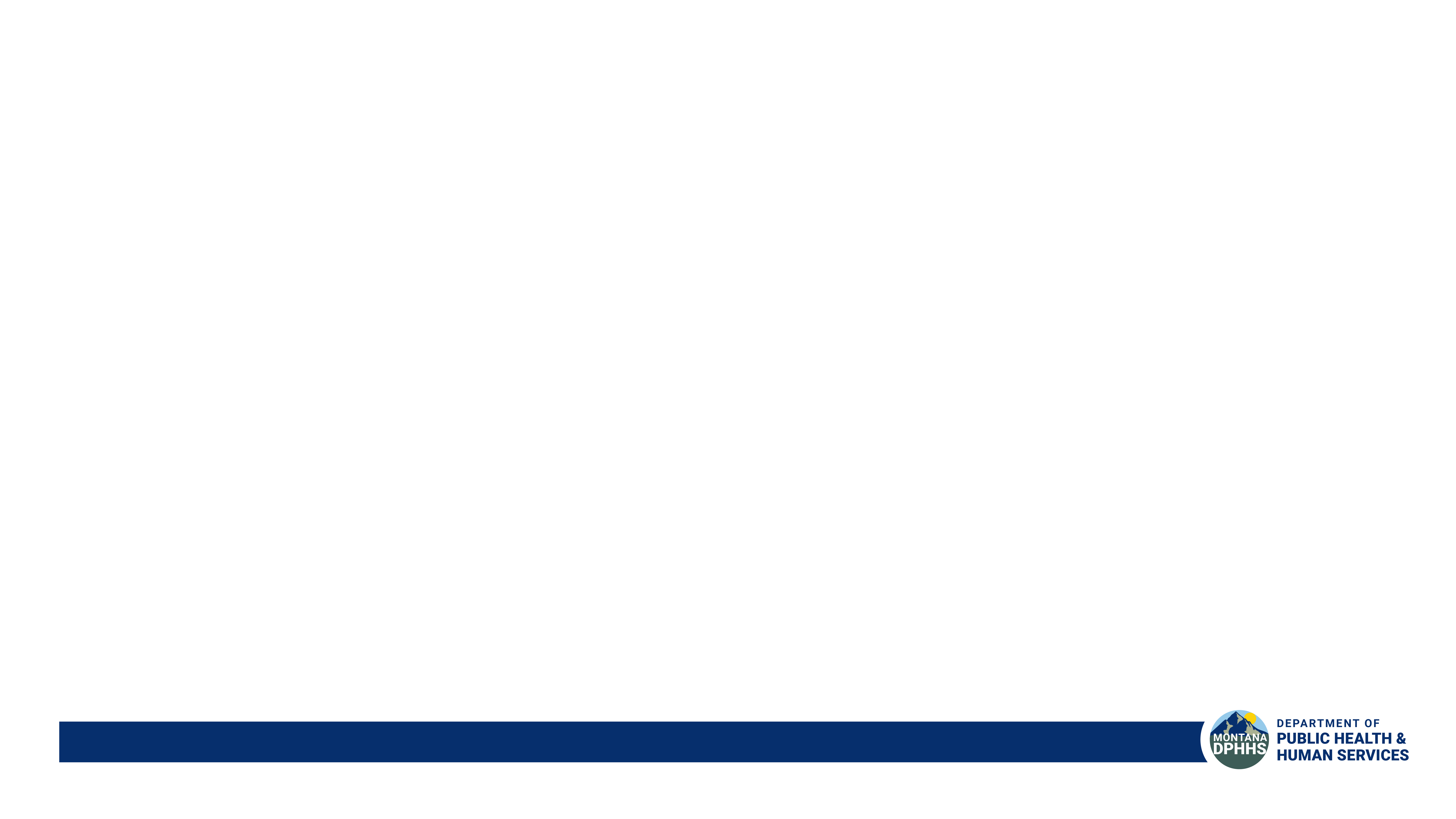 Optimizing Neuronal Catch Up Growth
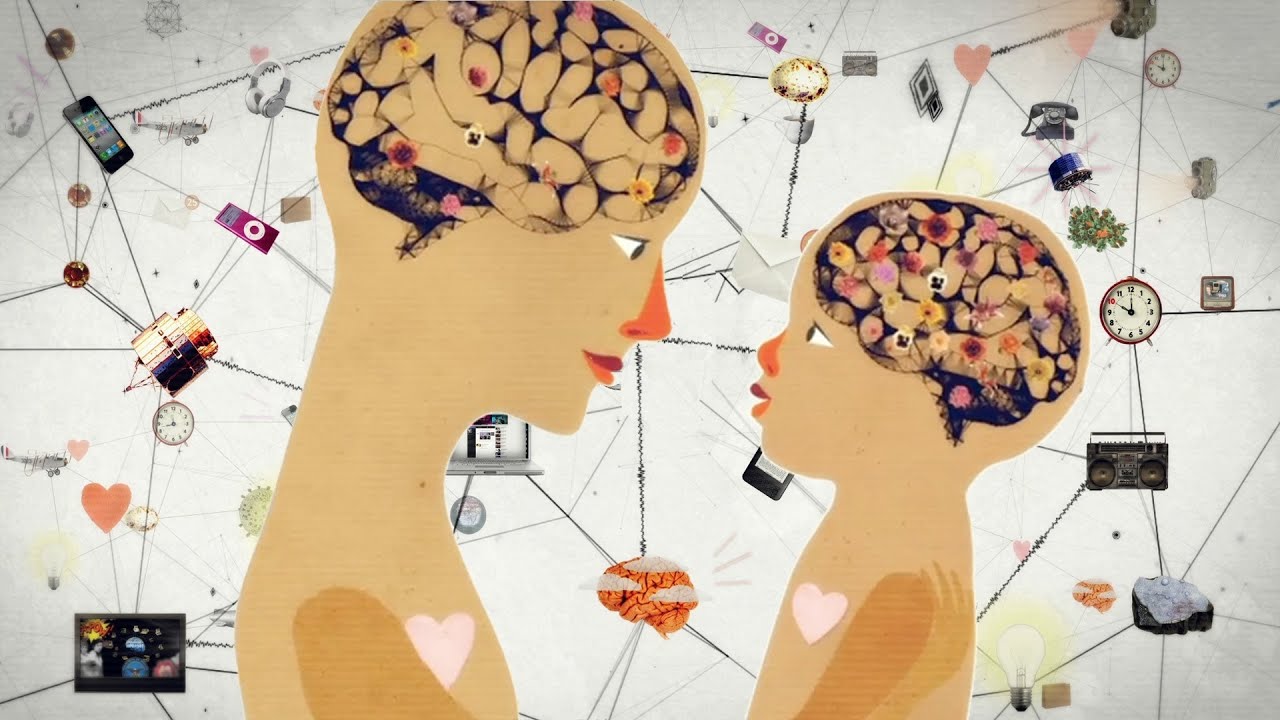 Source: "BRAIN POWER: From Neurons to Networks" http://www.letitripple.org
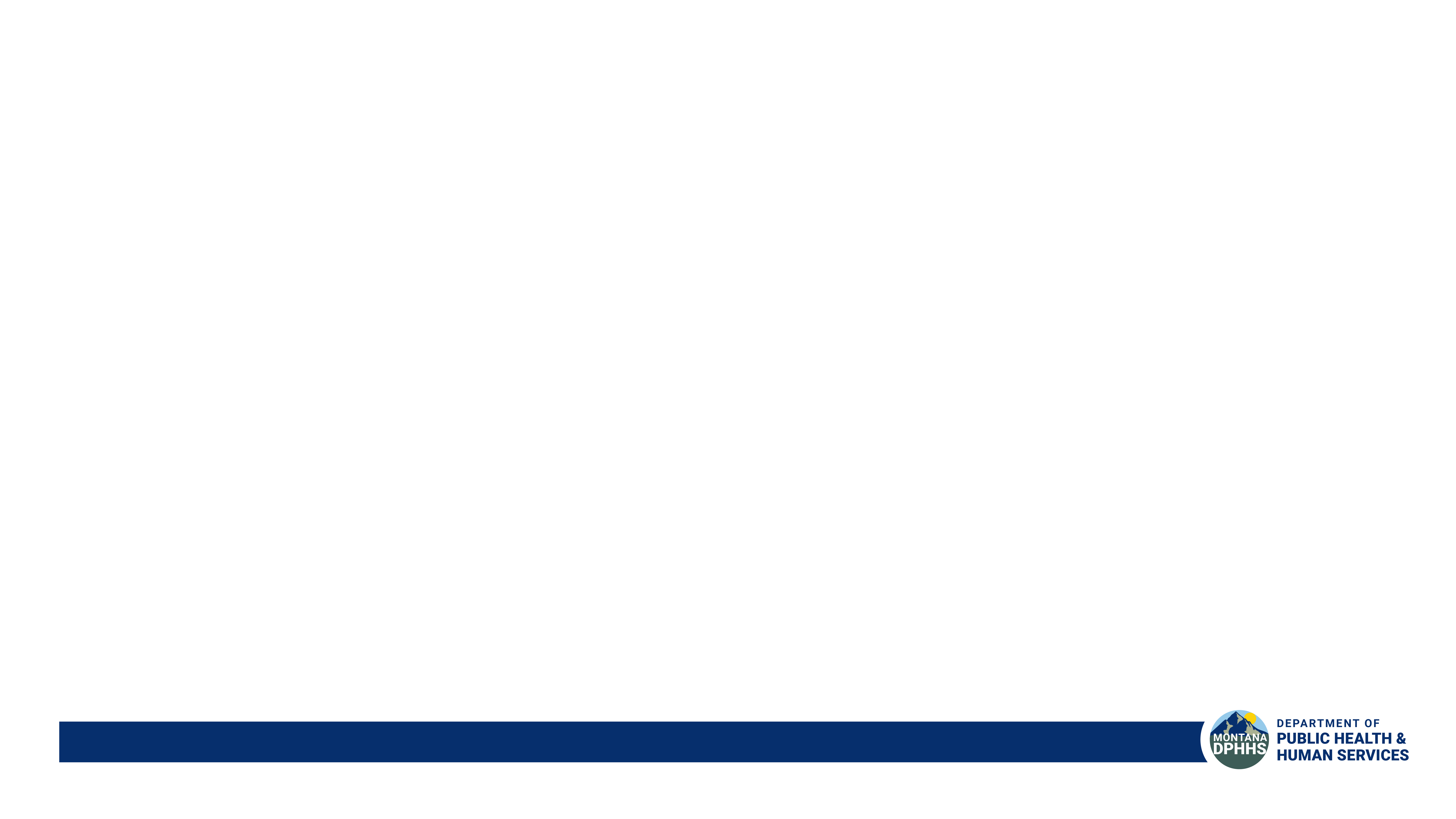 Benefits of Early Intervention
Source:  Early Intervention Foundation
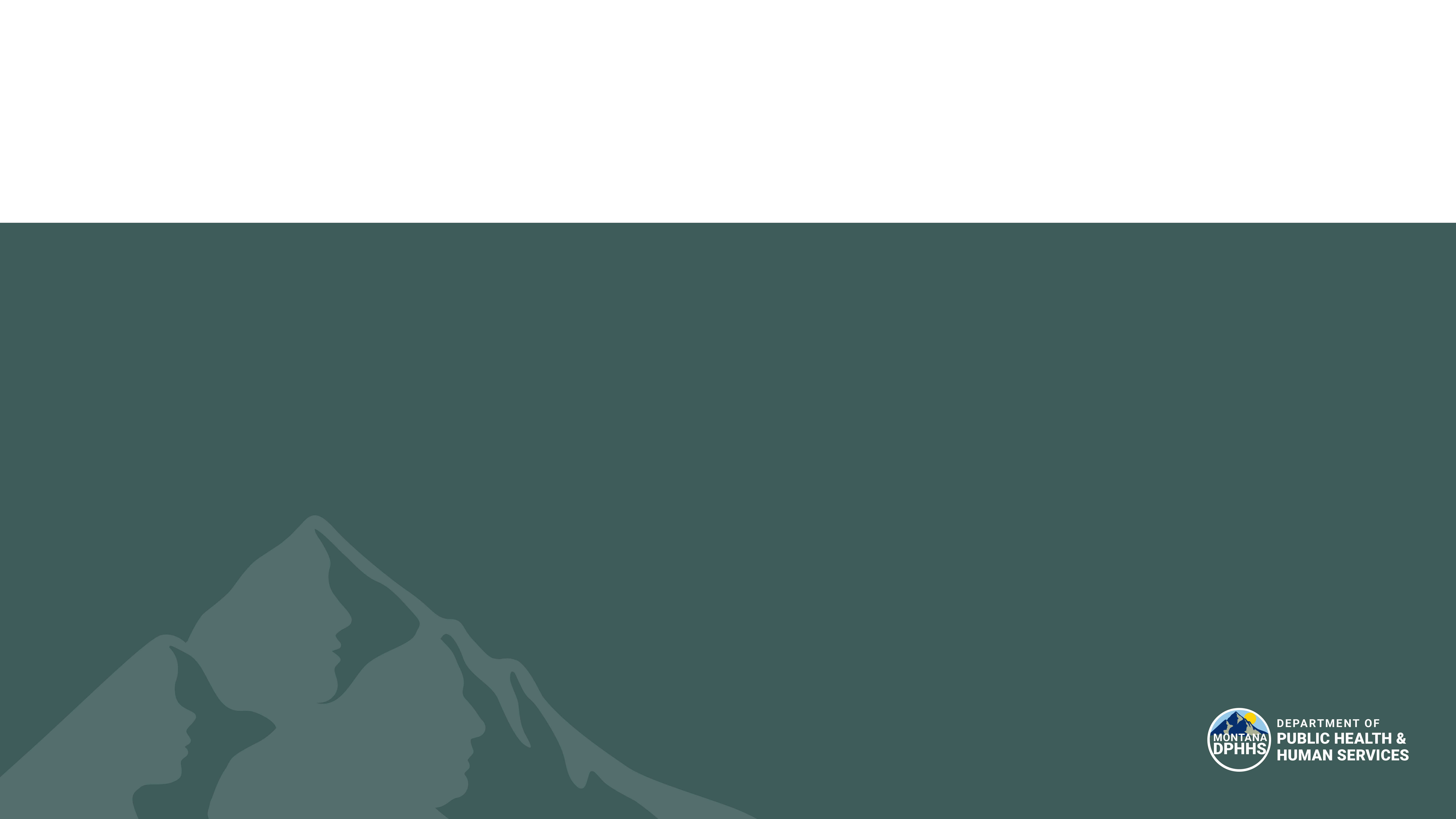 Impacts of Prematurity
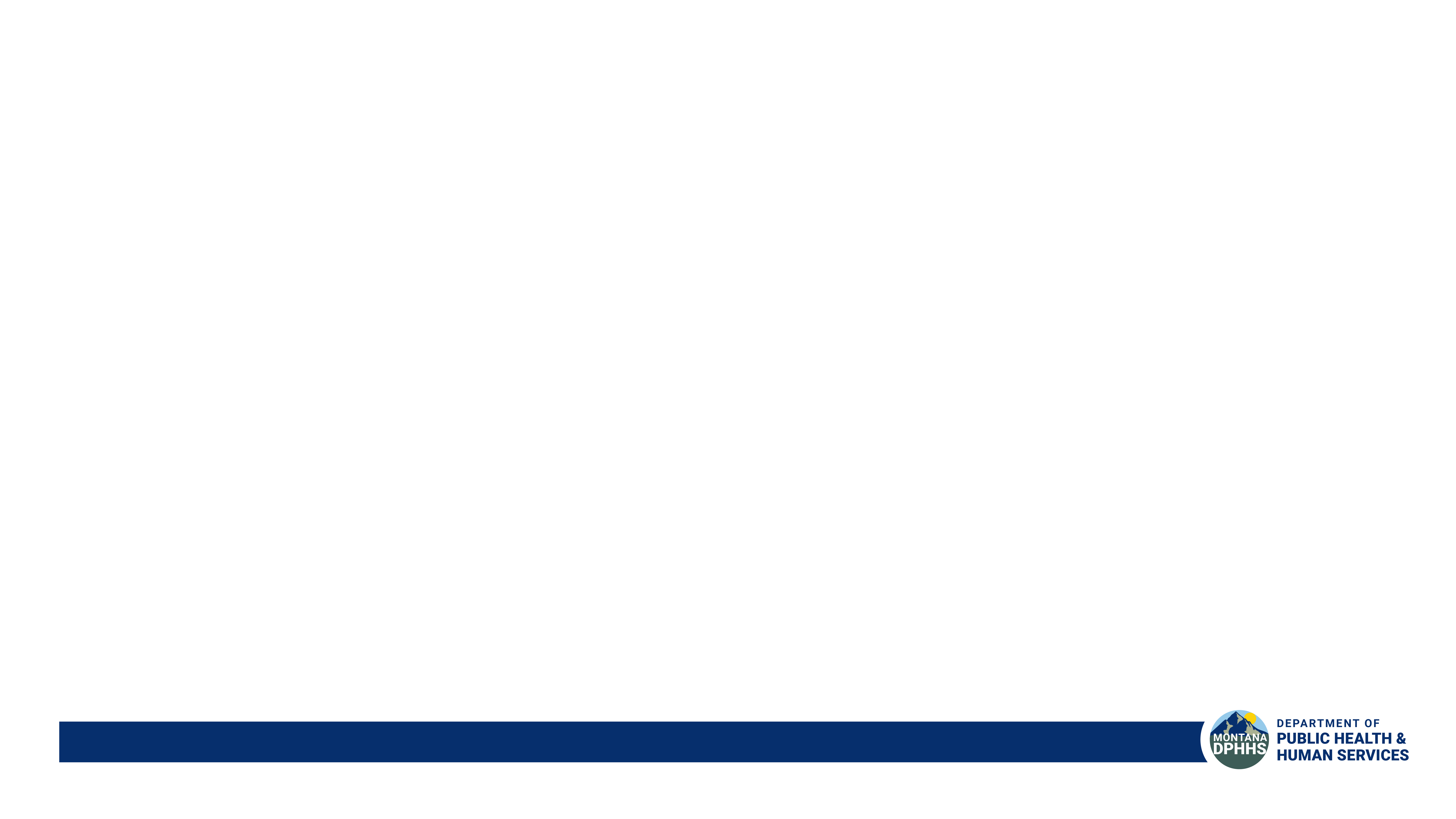 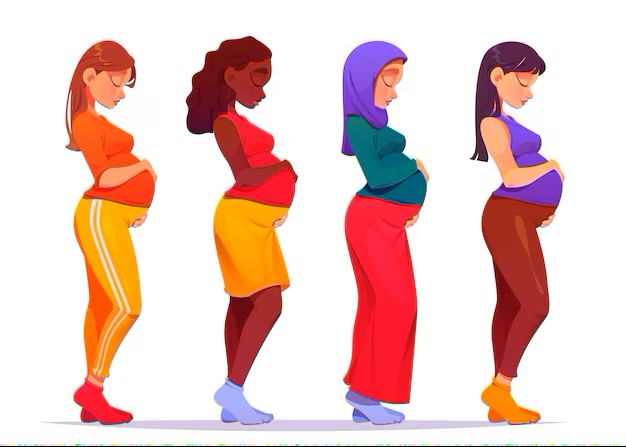 Source: Freepik.com
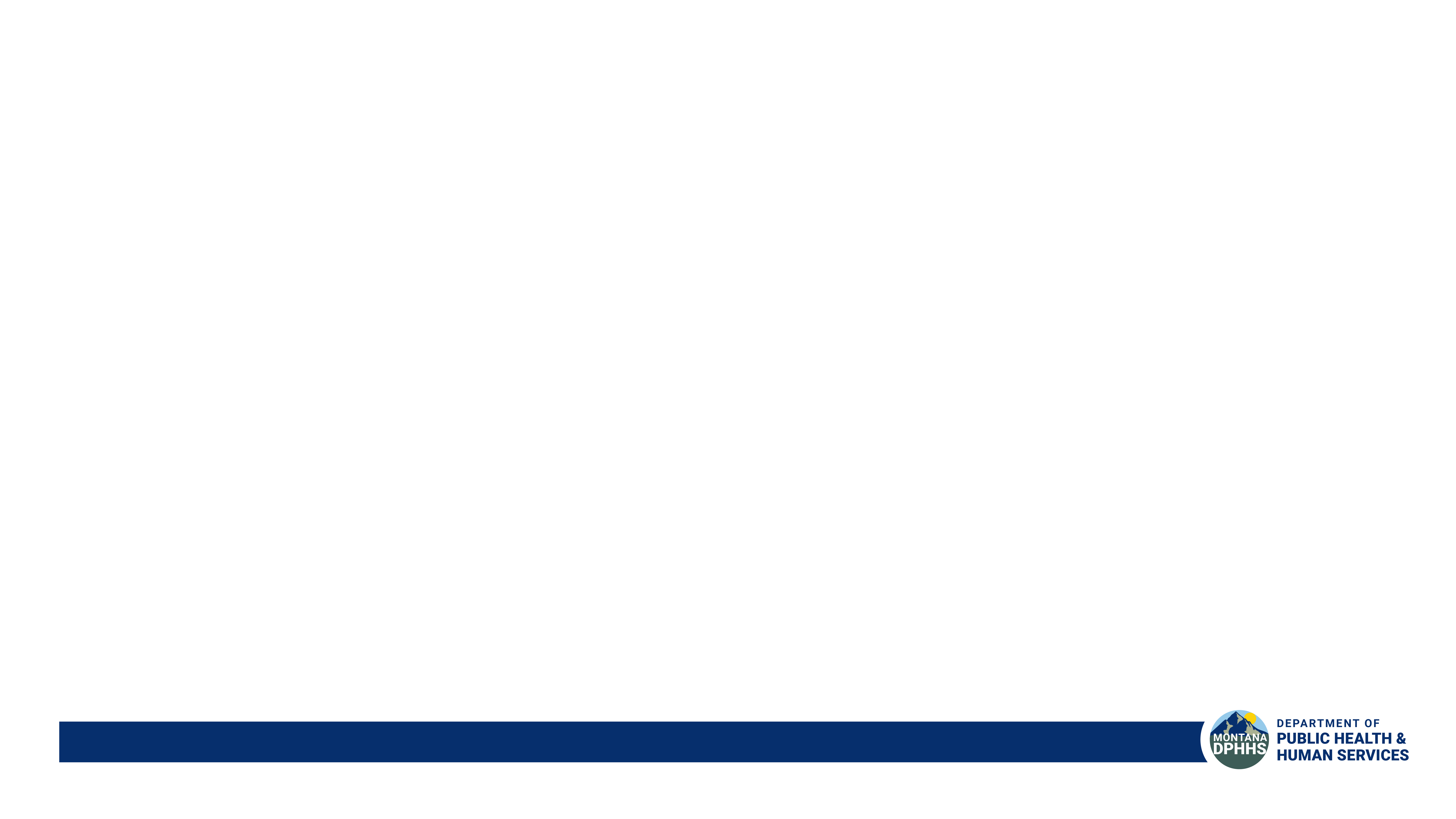 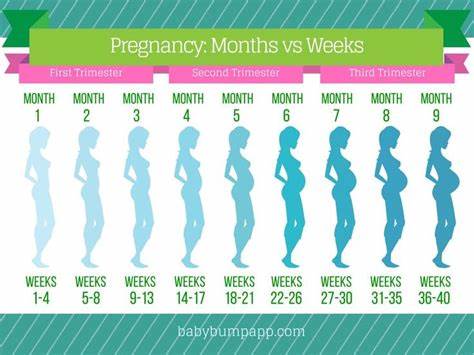 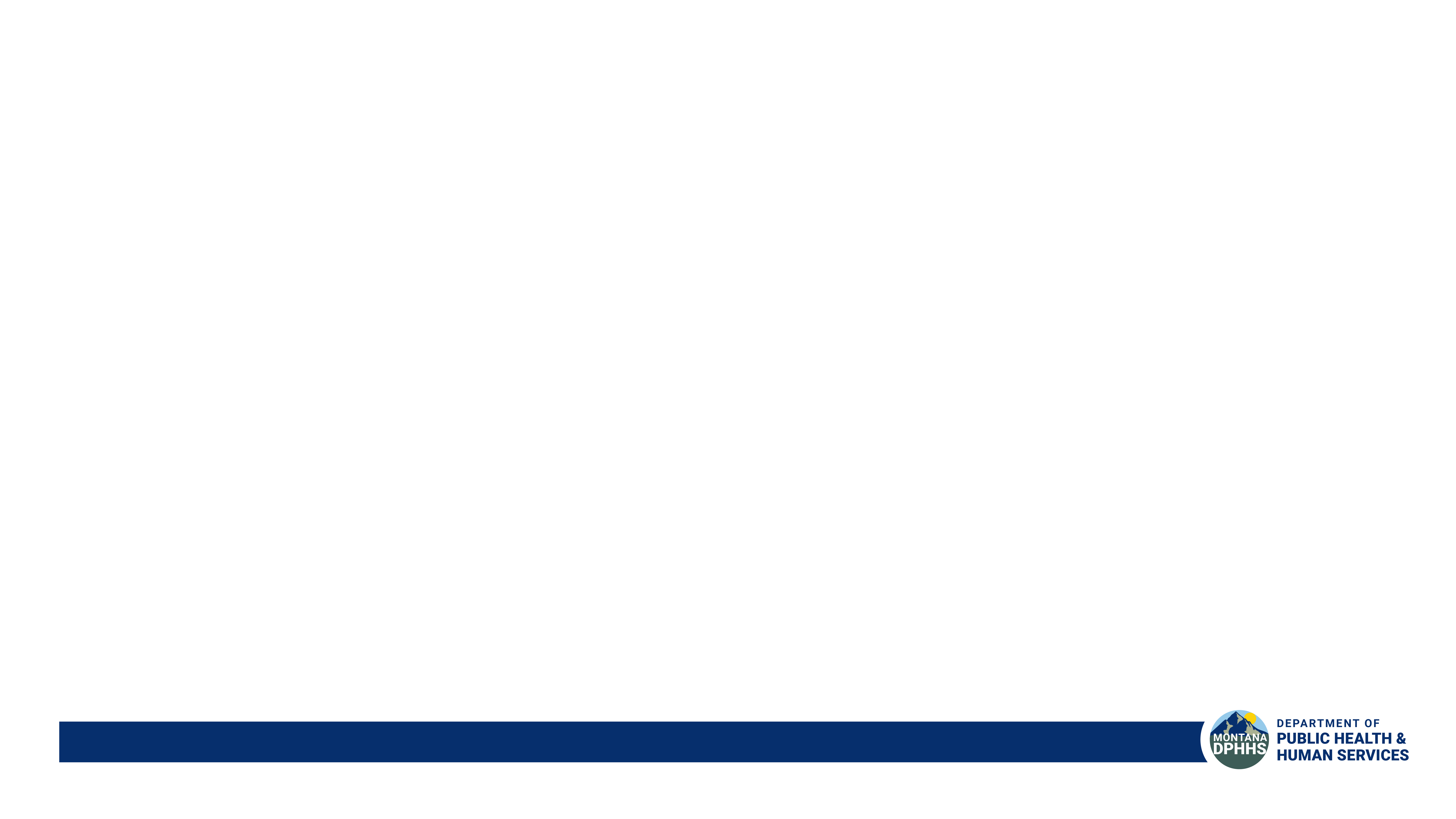 Infant born at 24 weeks
40 – 24 = 16 weeks early
 
= 4 months
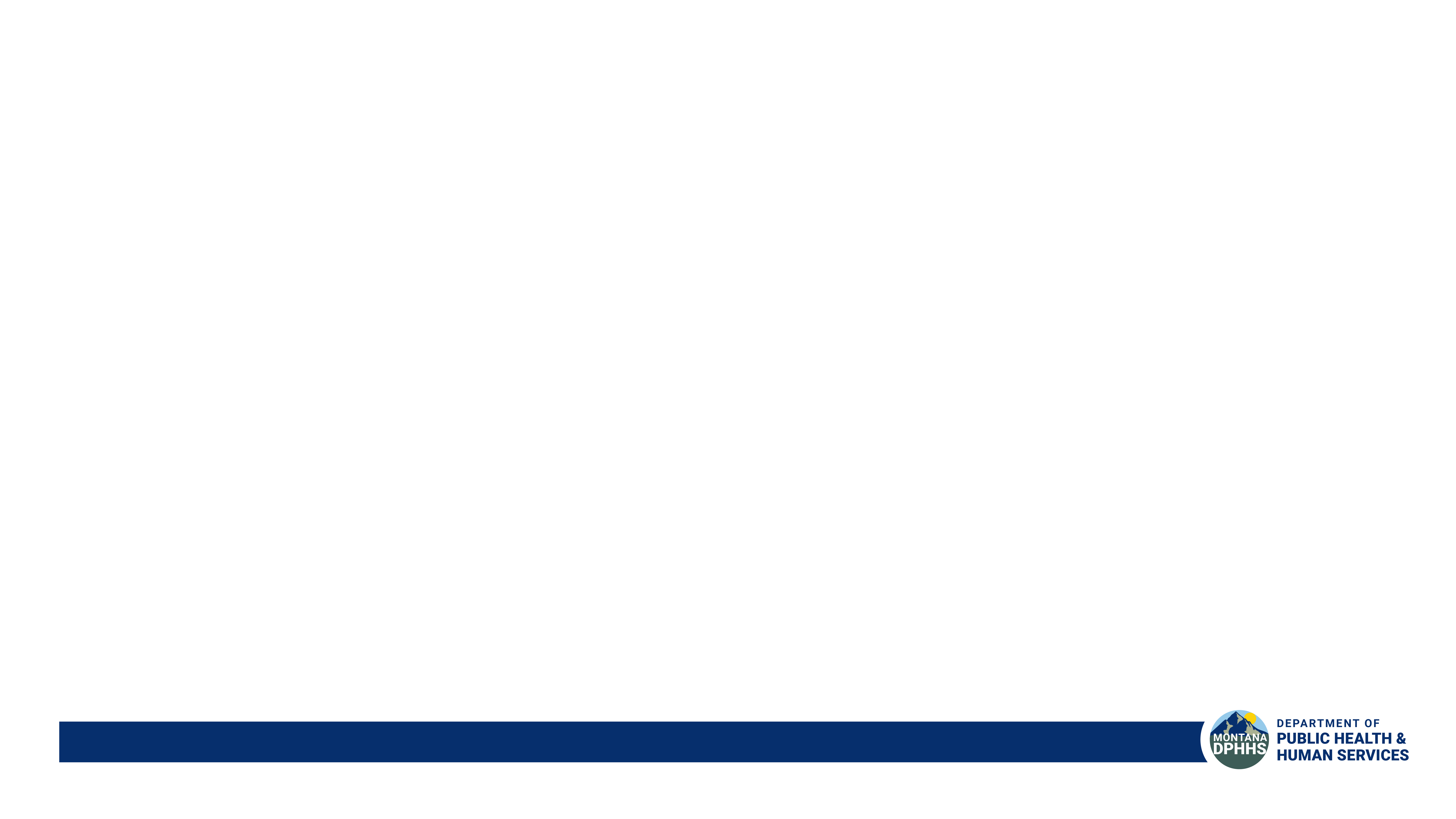 24 weeker now 4 months of age
Milestones?
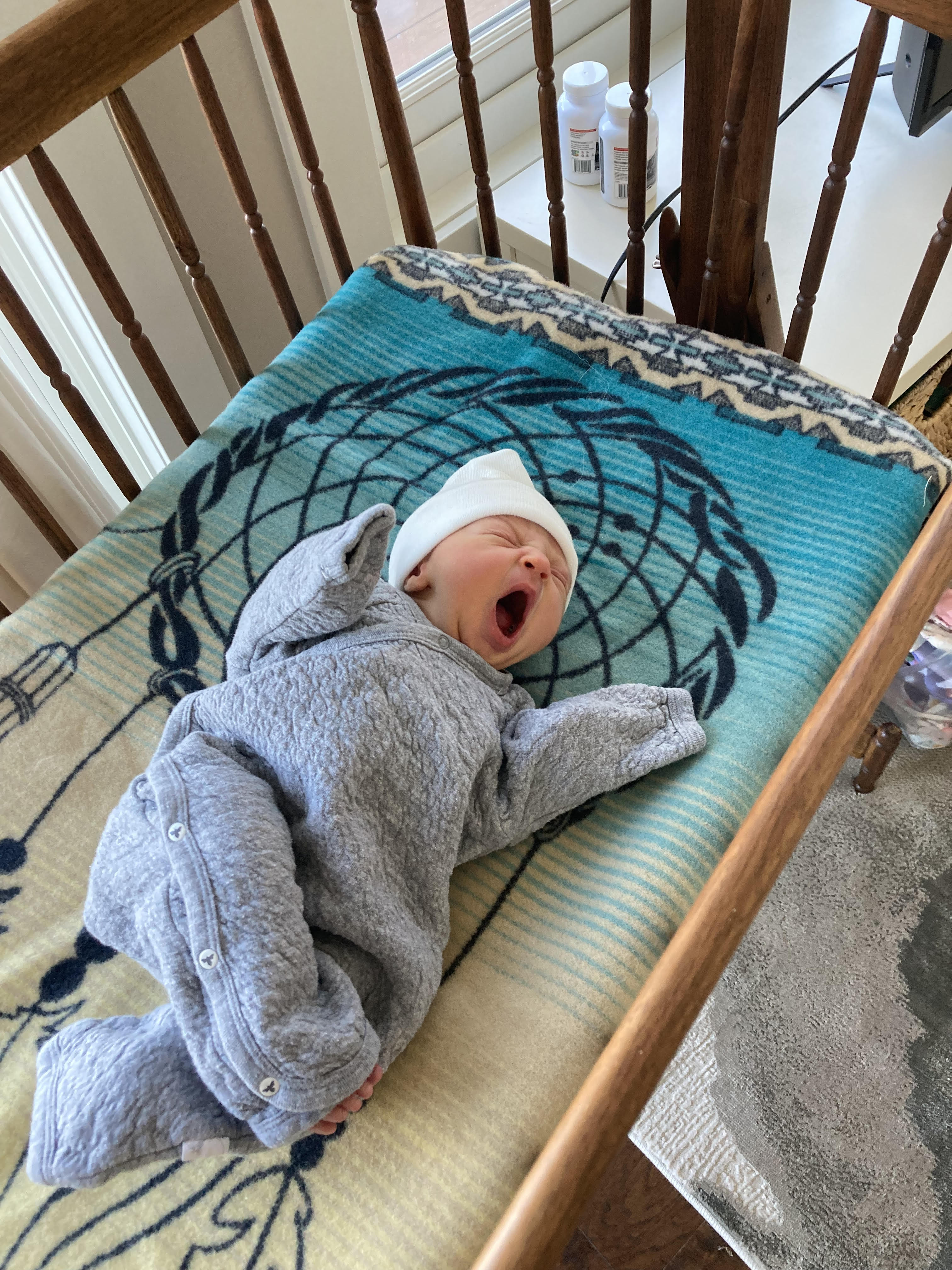 Newborn
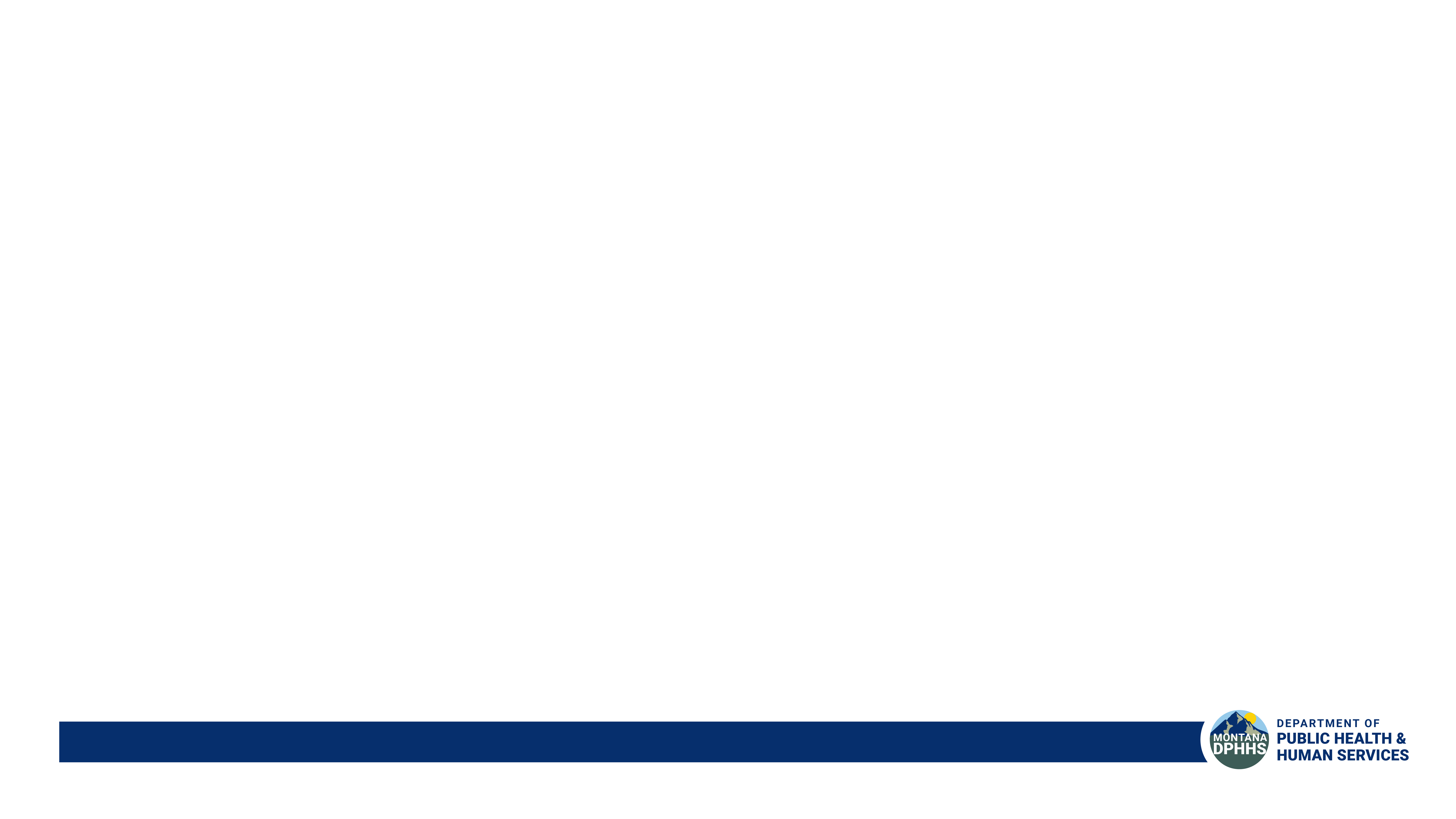 24 weeker now 10 months of age
Milestones?
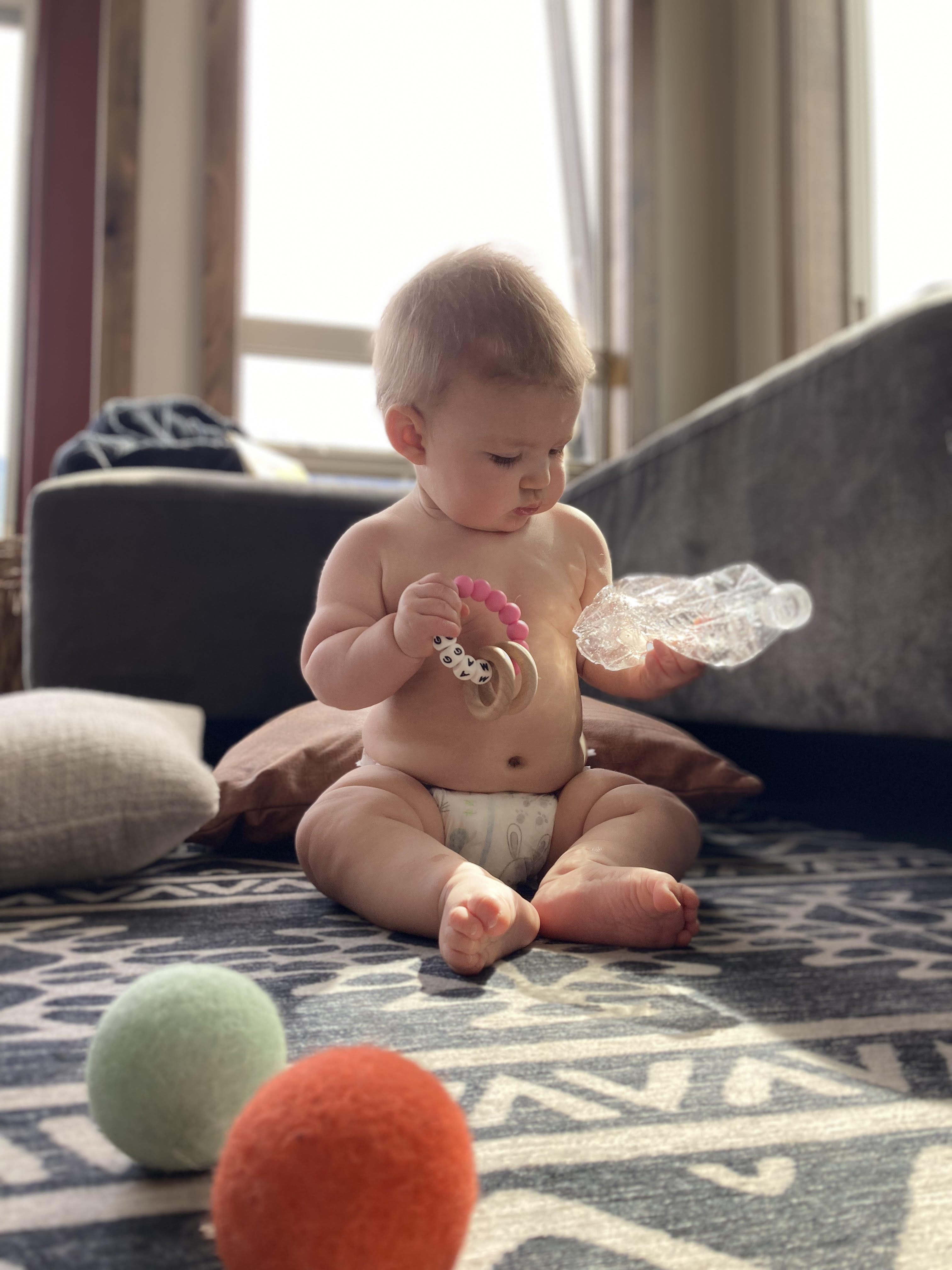 6 months
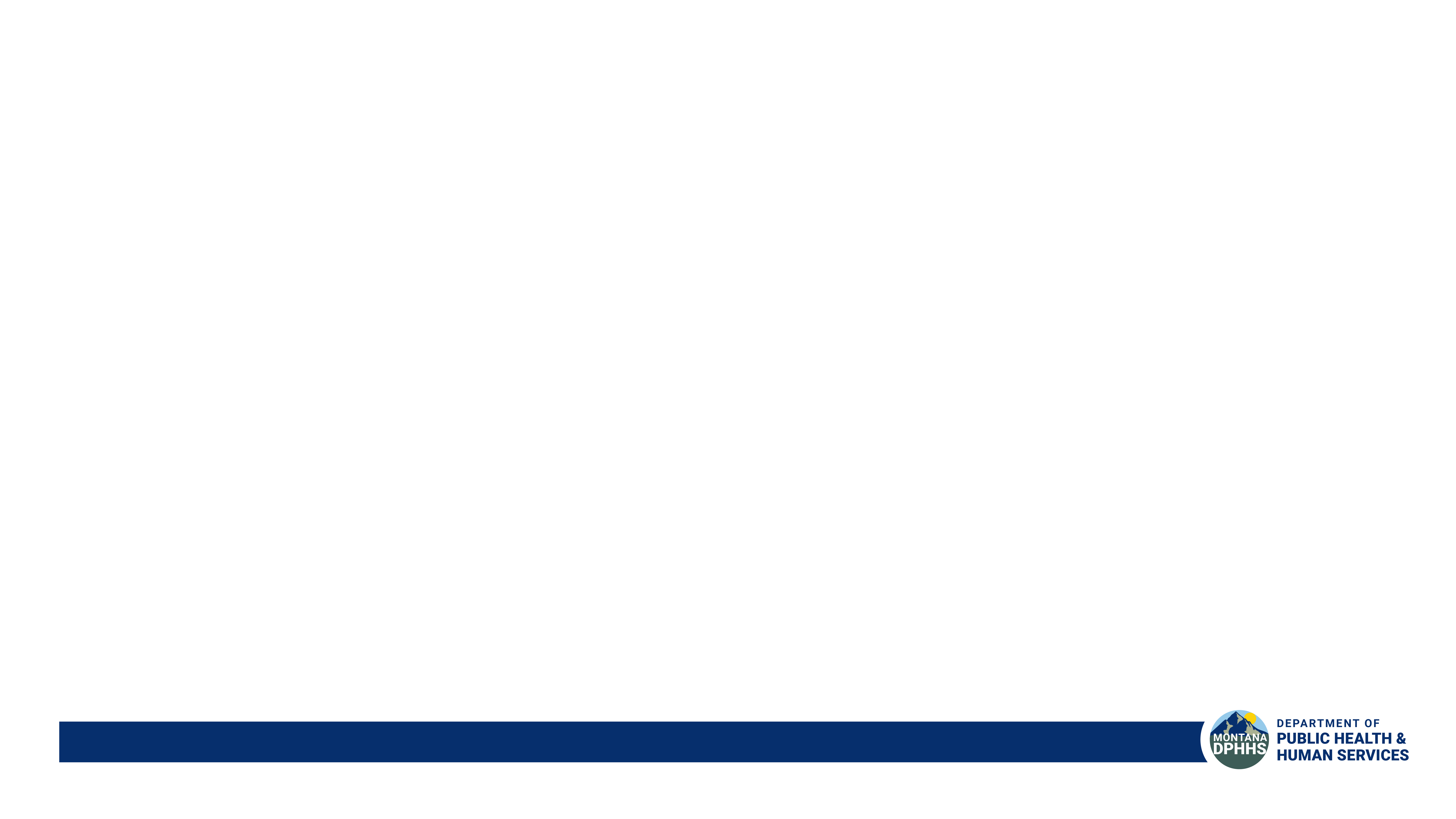 24 weeker now 2 years of age
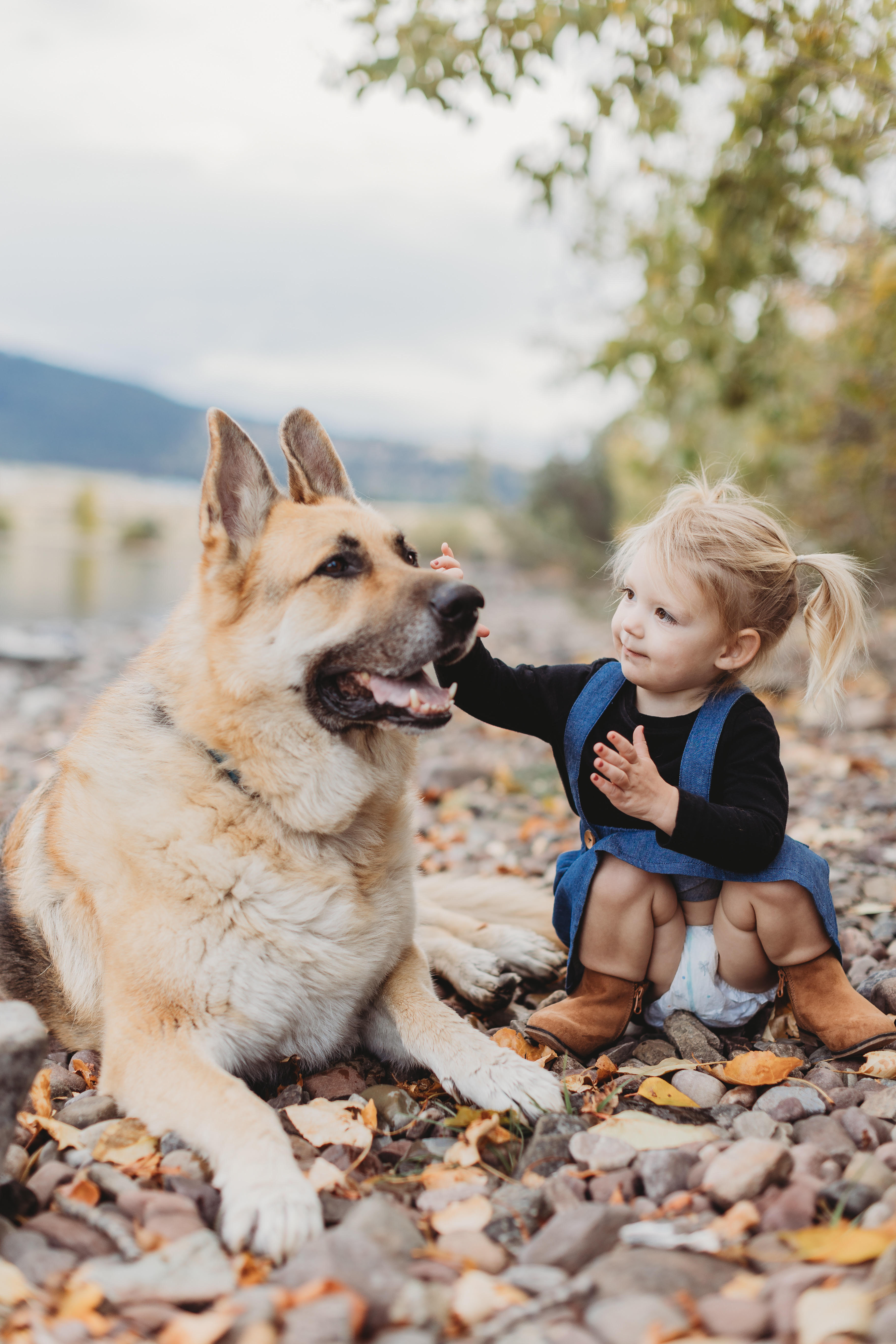 Milestones?
2 Years
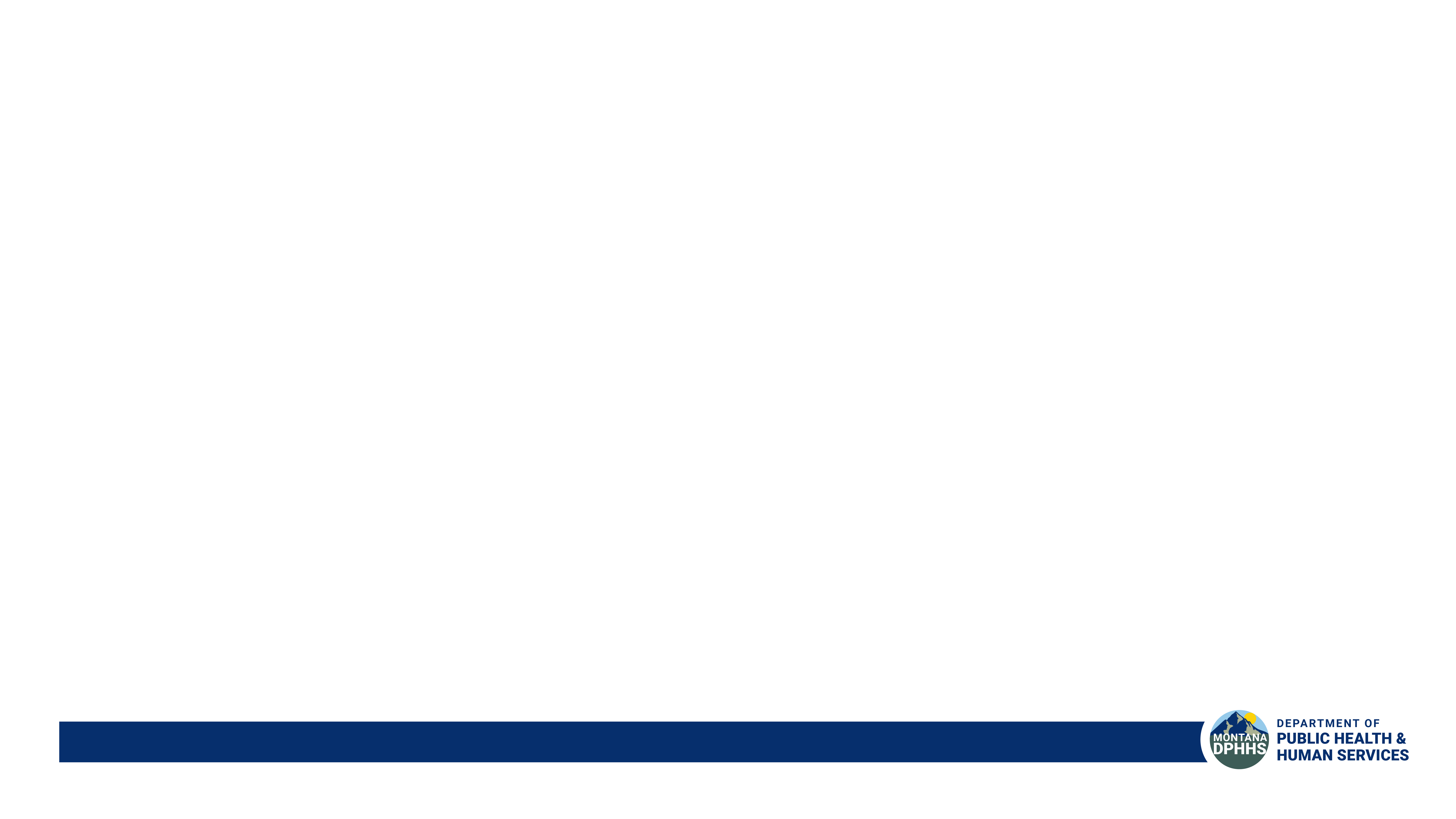 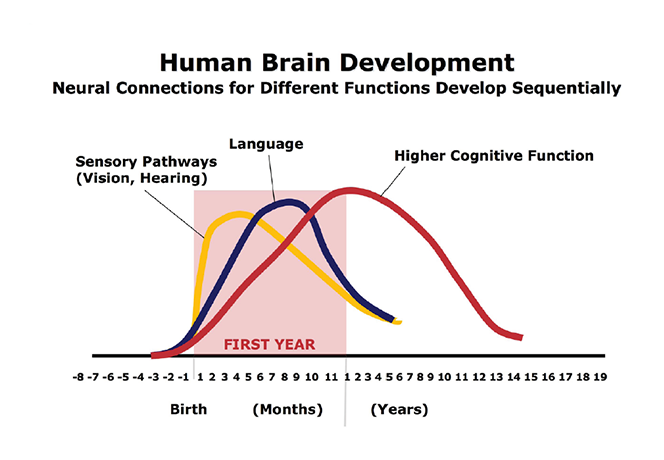 Source: C.A. Nelson (2000). Credit: Center on the Developing Child
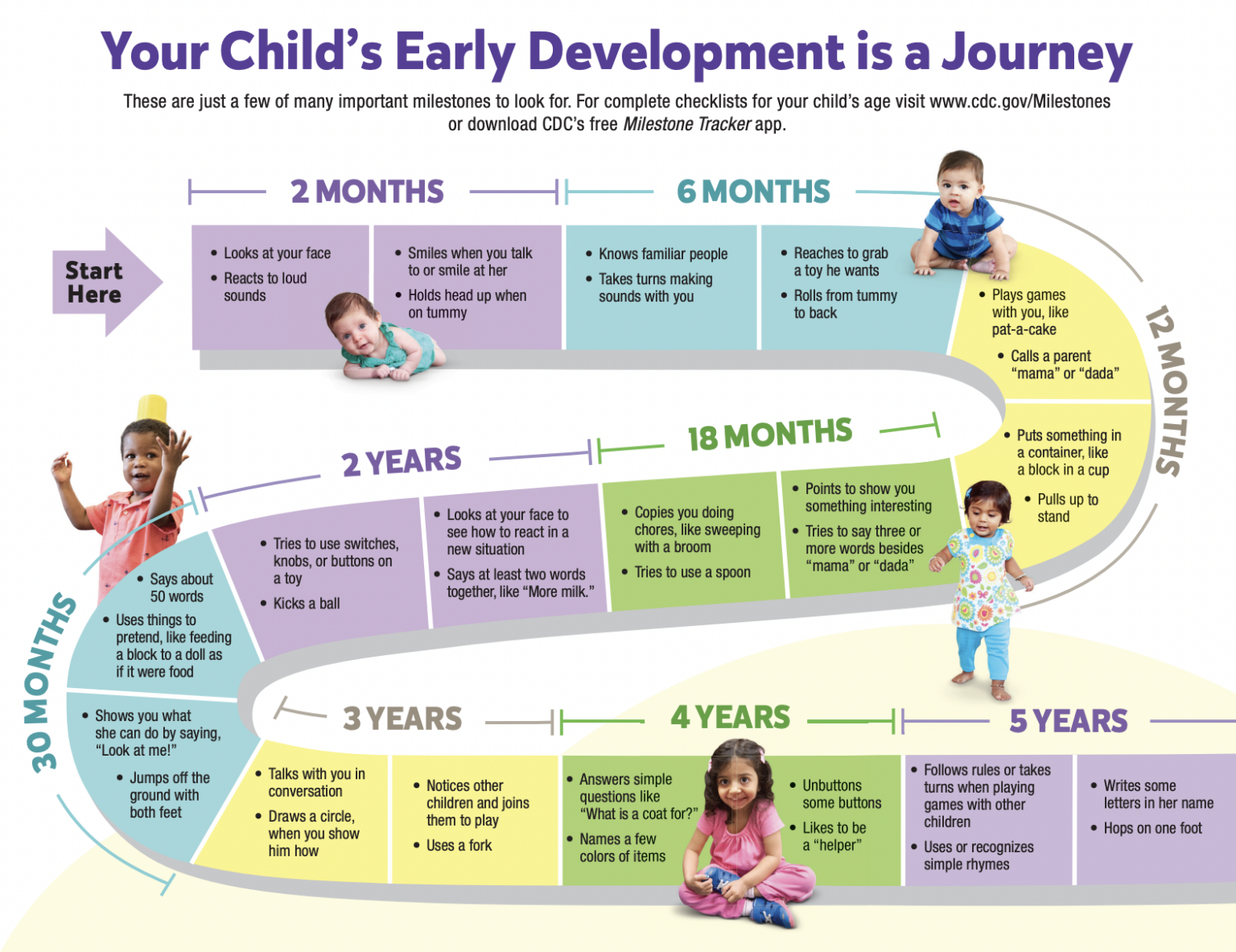 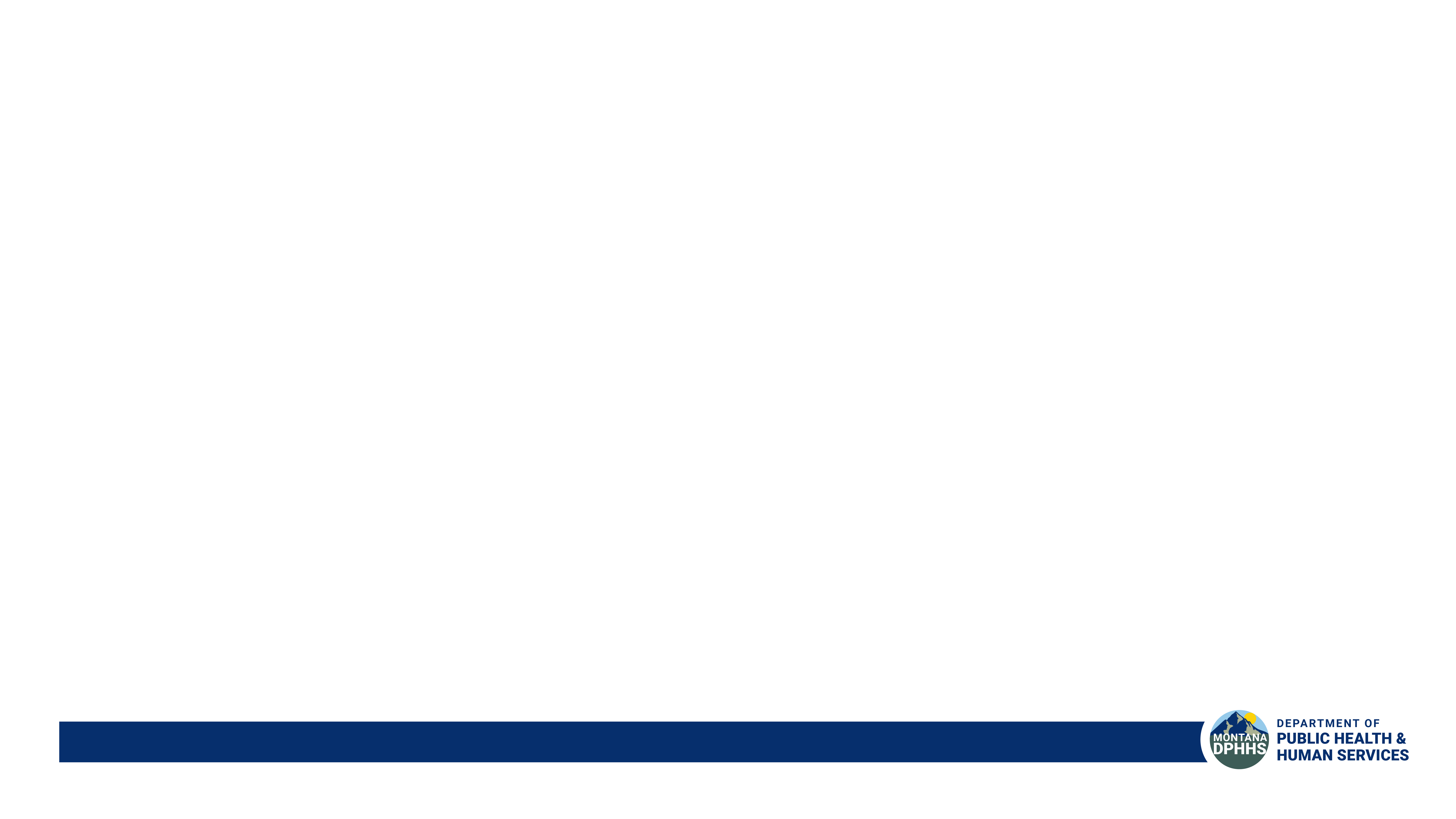 CDC Developmental Milestones
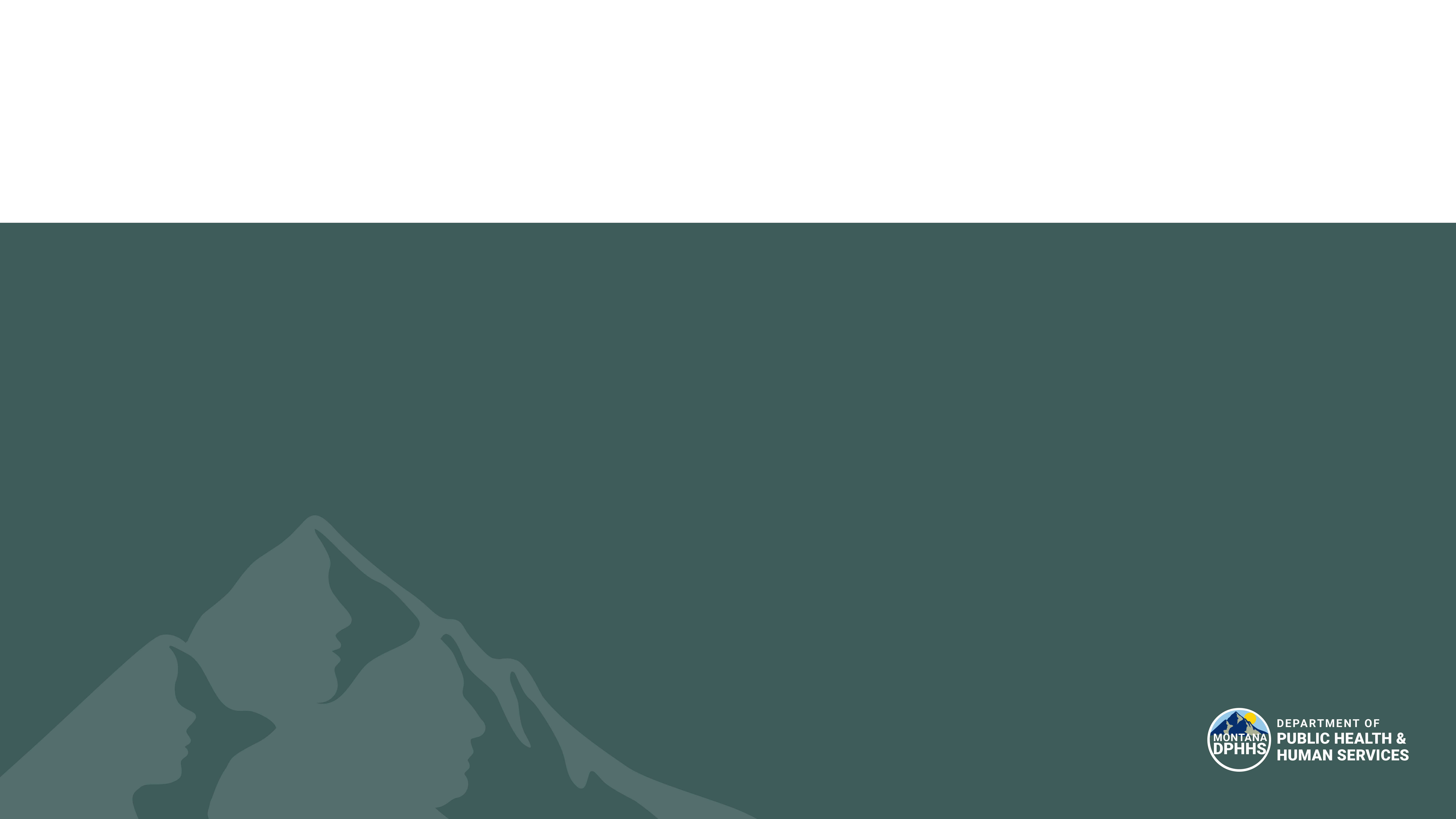 Childhood Developmental 
Screening & Assessments
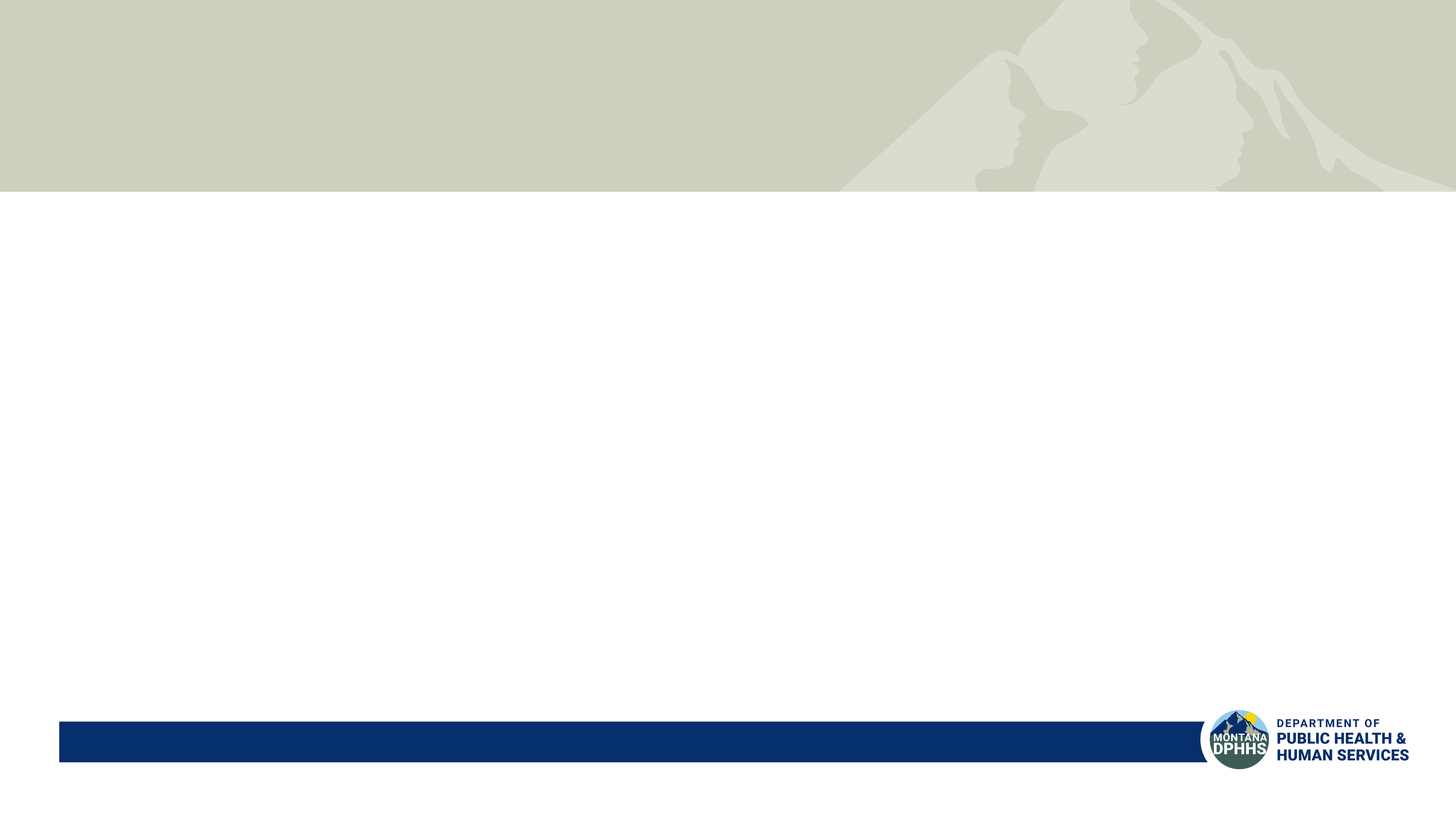 Considerations to Childhood Assessments
MANY

 Who is completing it? 

 What bias may be present?

 Stages of grief/acceptance?

 Scoring 

 Factor in prematurity

 Overall picture?
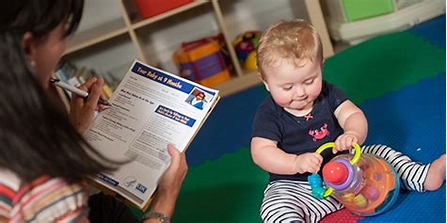 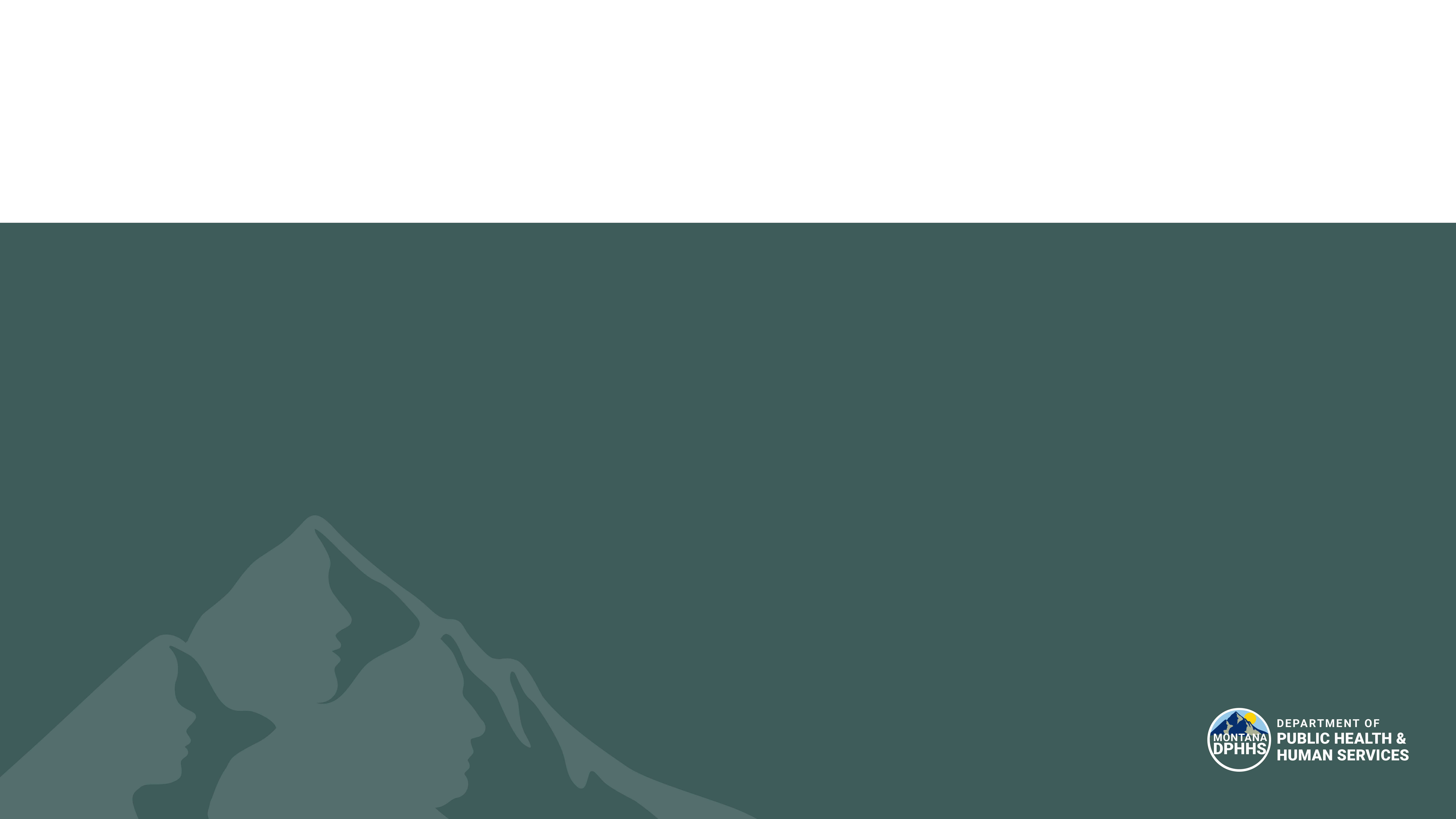 Case Application
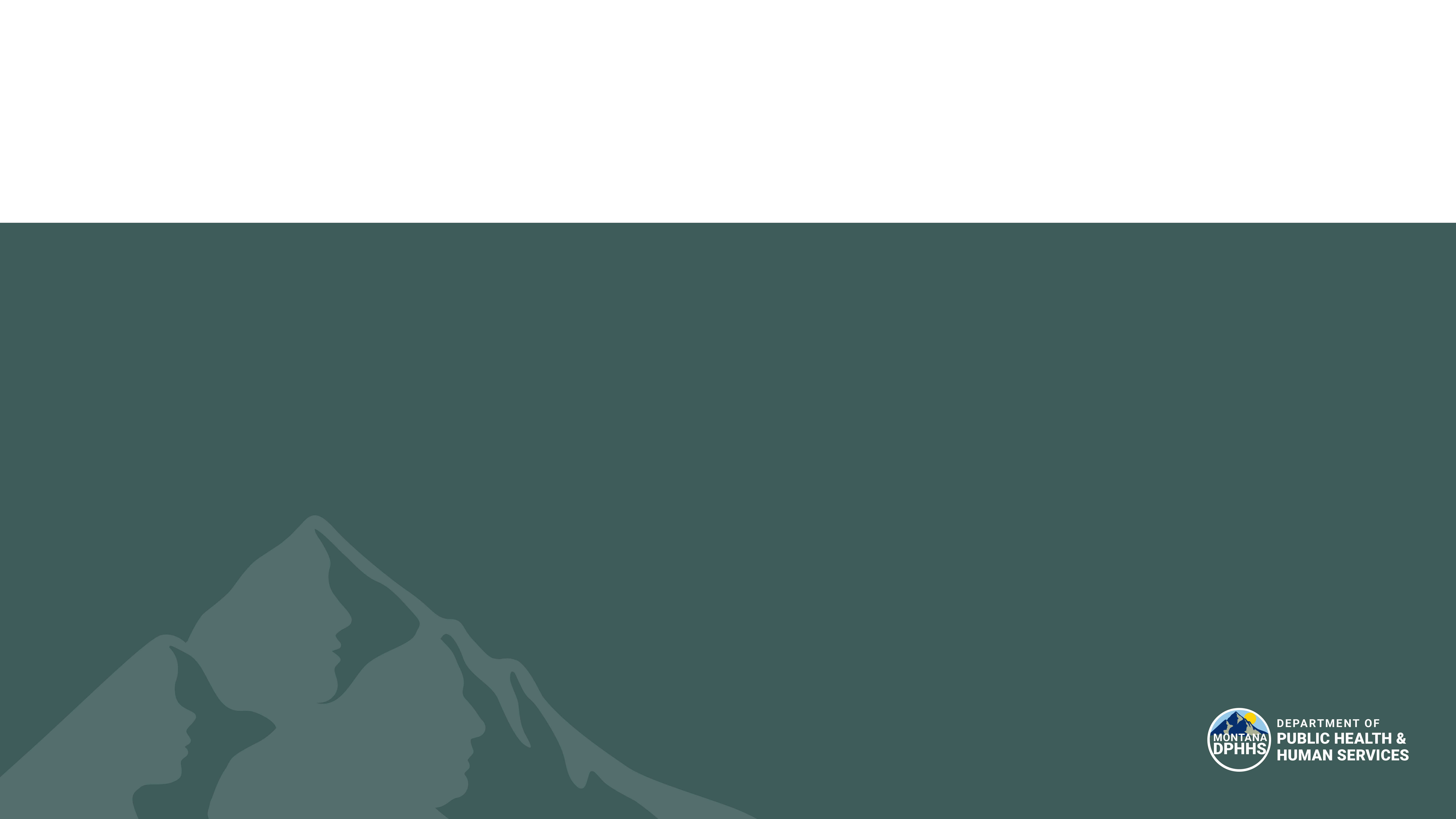 Case #1
8 month old infant
Former 30 week premature infant
Abnormal head shape
CT imaging: craniosynostosis of sagittal suture
Not yet sitting independently
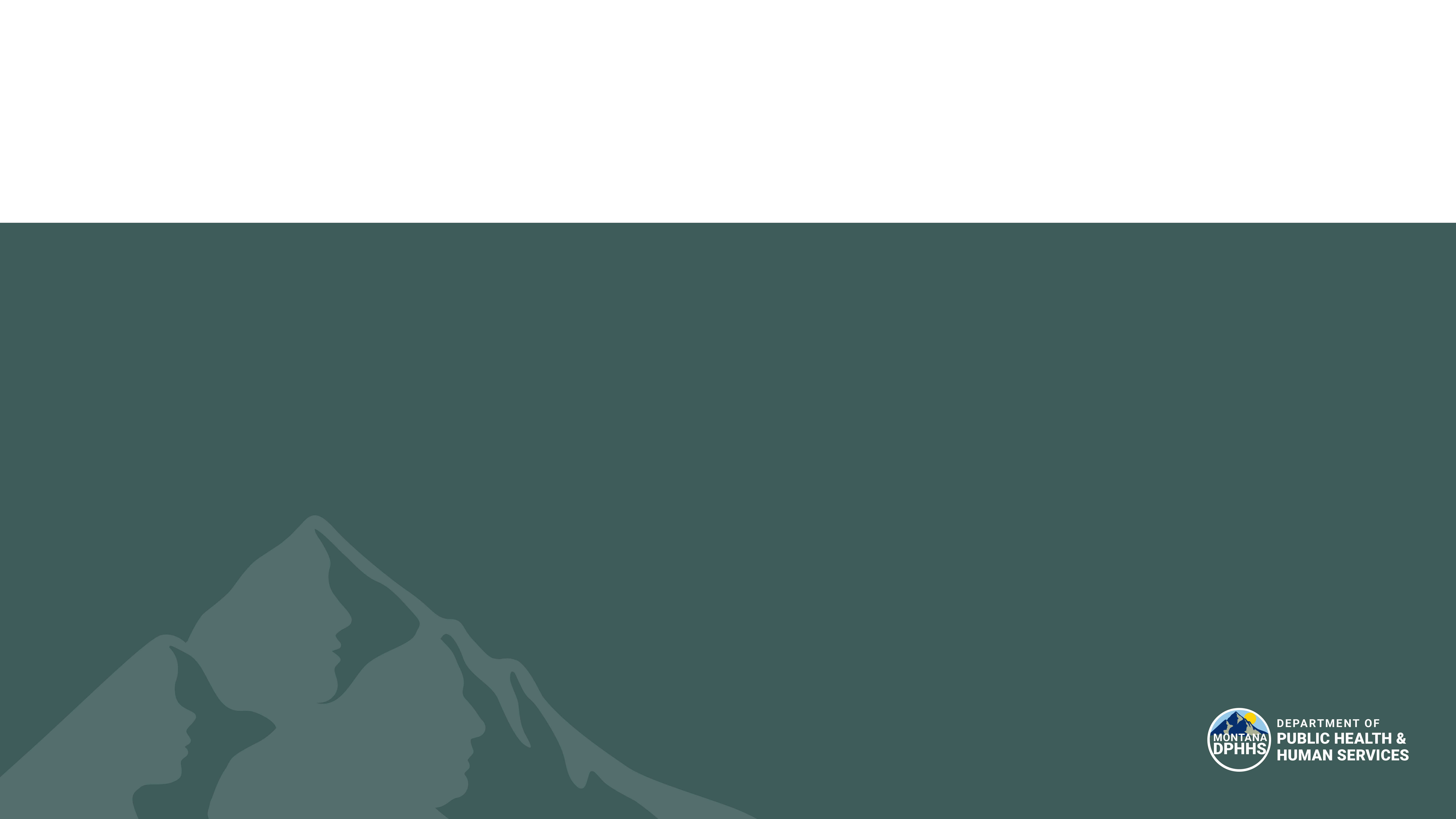 Case #1: 8 mo former 30 weeker abnormal head shape
?
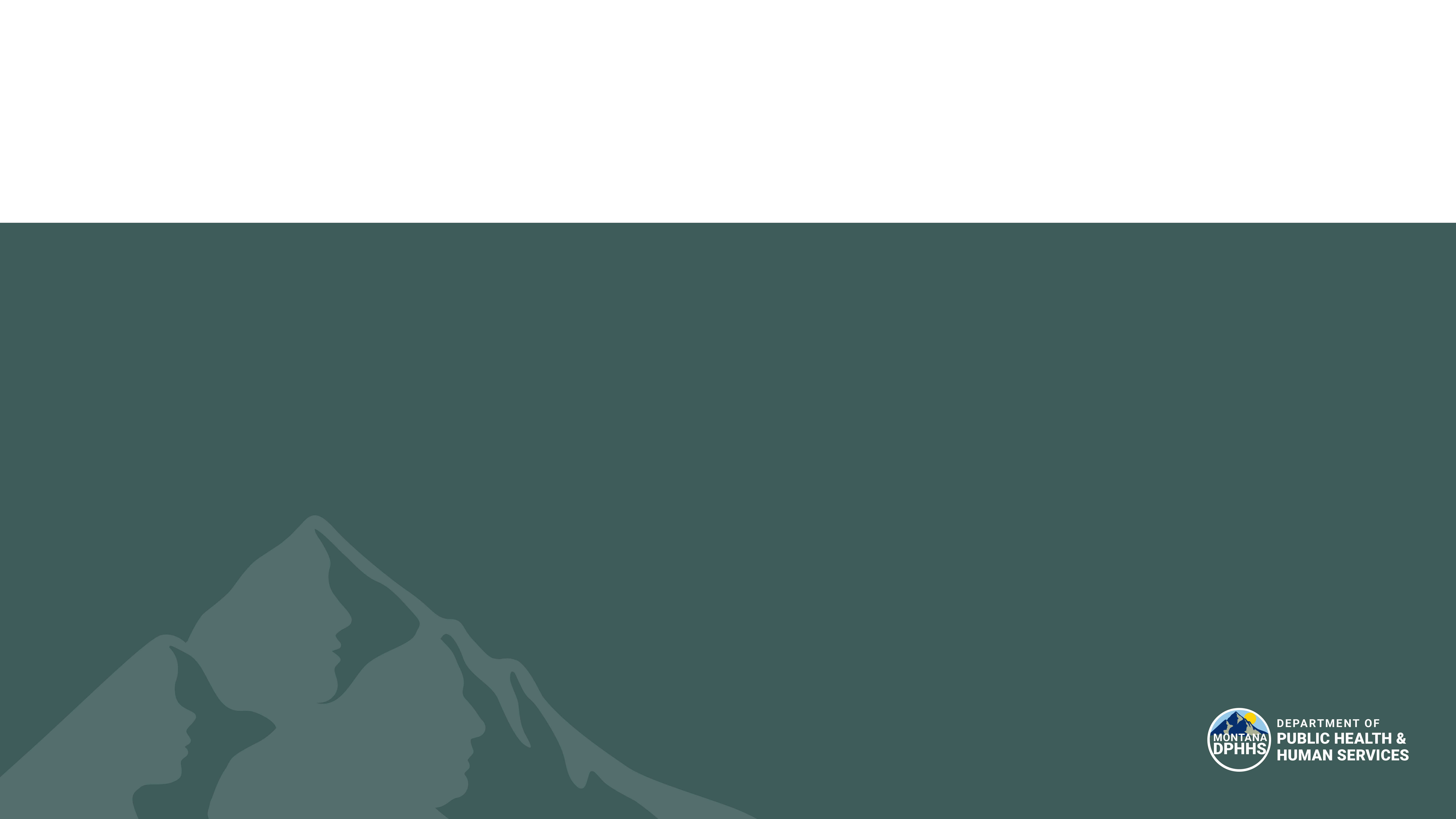 Case #1: 8 mo former 30 weeker abnormal head shape
10 weeks early = 2.5 months delay expected
5.5 months corrected age
Developmental screenings? 
Participating in early intervention? 
Surgical plans?
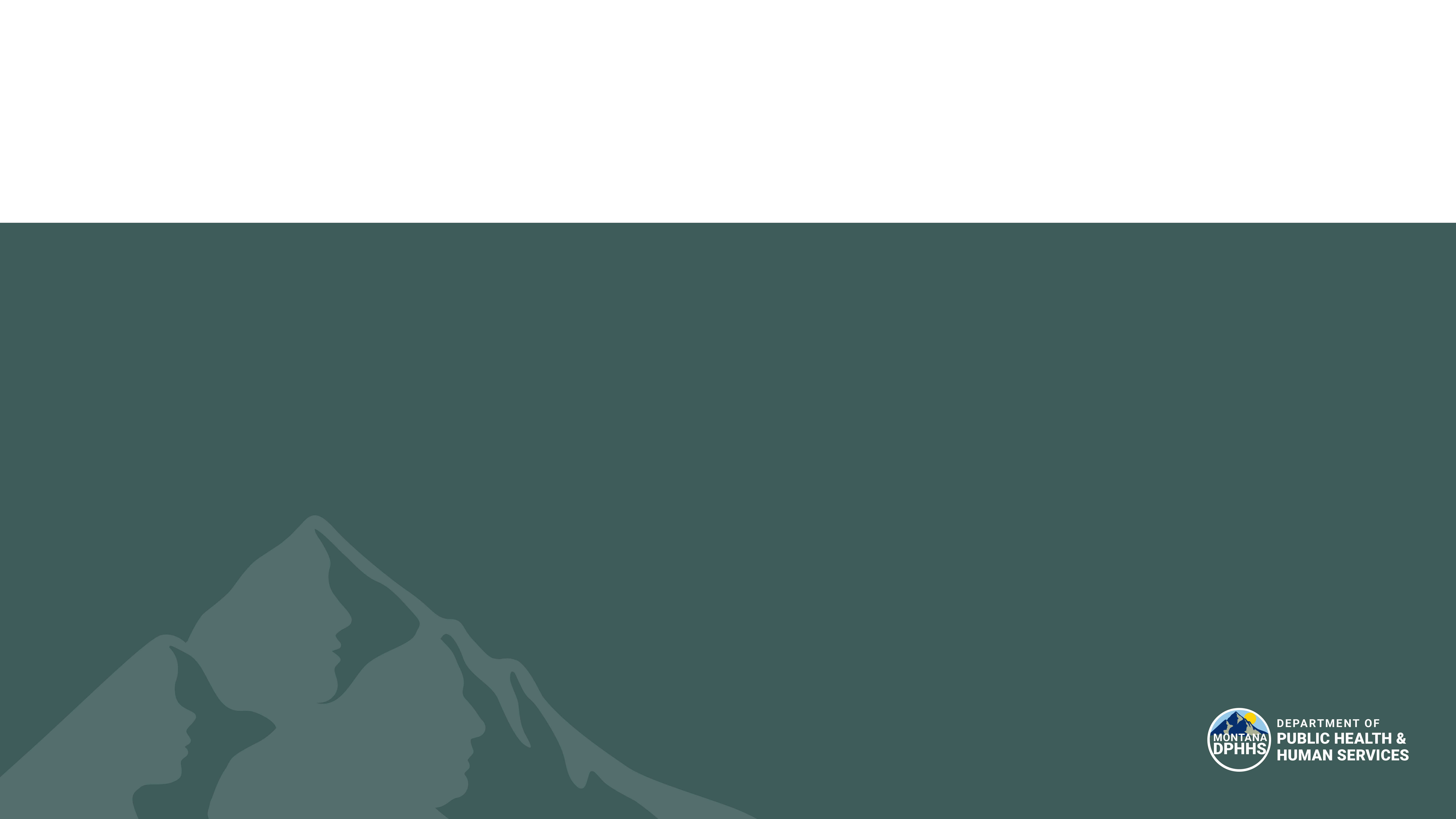 Case #2
20 month old
Former 23 week premature infant
Retinopathy of prematurity
G-tube, history of reflux
Graduated from OT, PT, & speech therapy
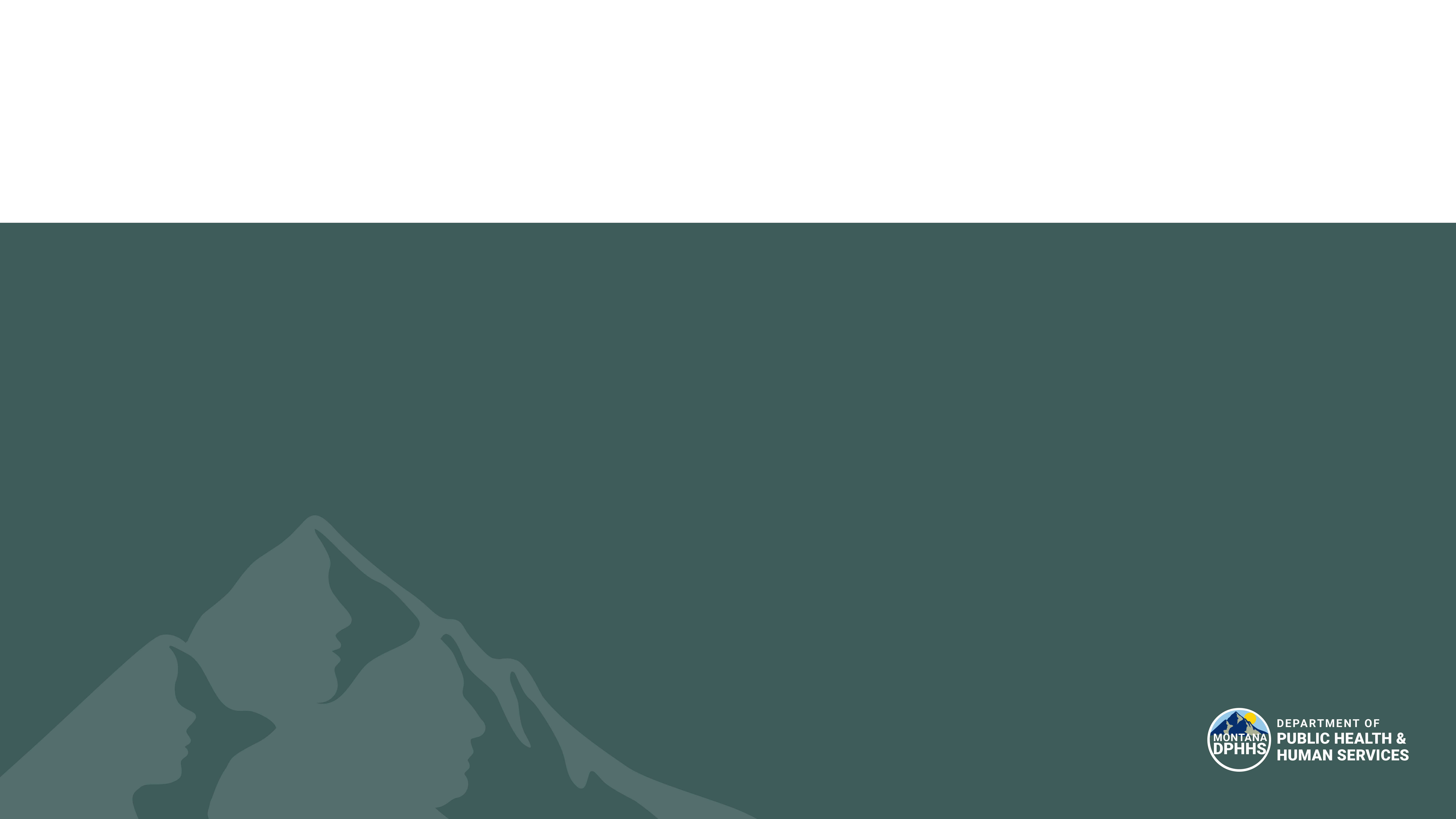 Case #2: 20 mo former 23 weeker
Extreme prematurity
?
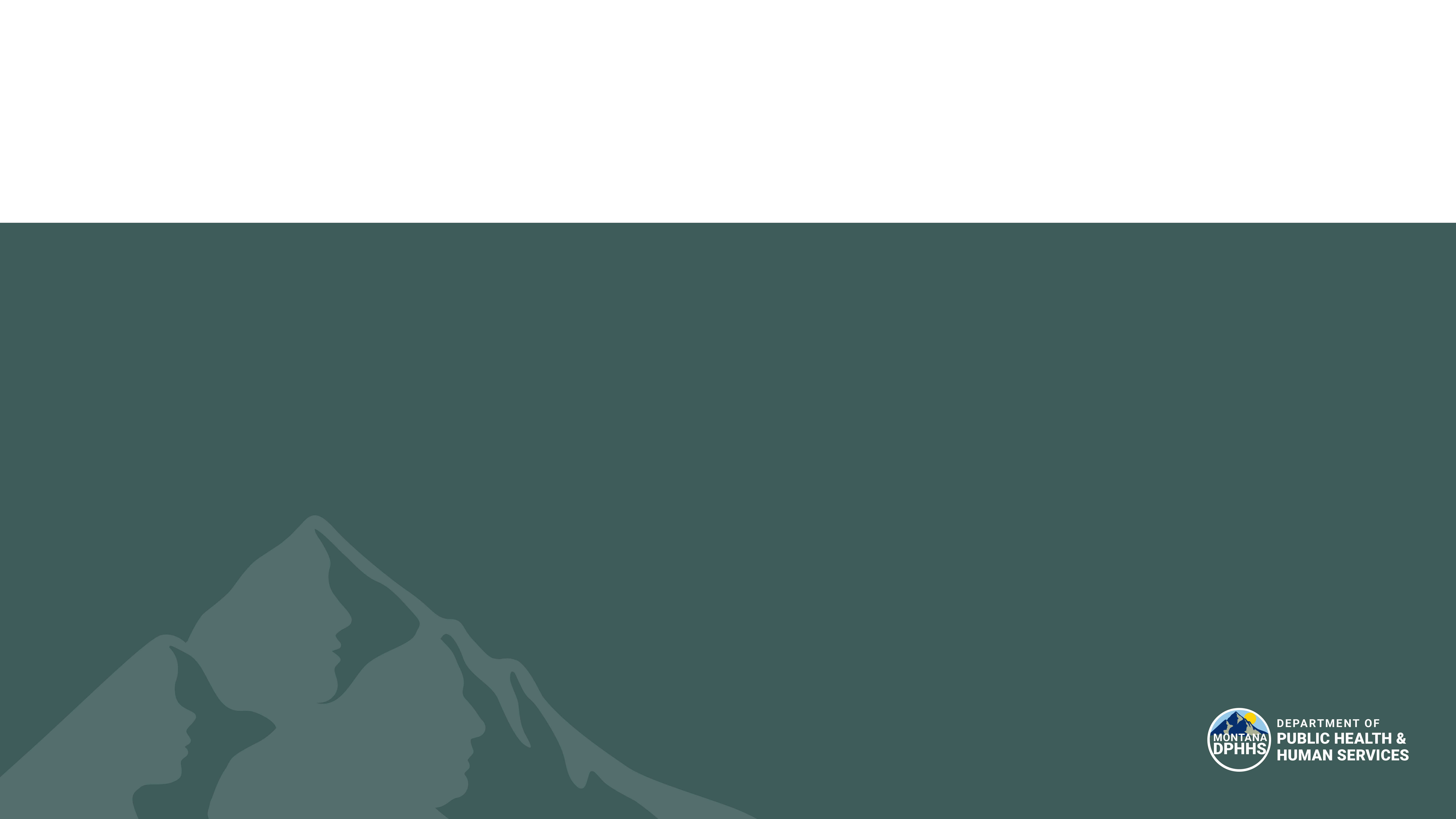 Case #2: 20 mo former 23 weeker extreme prematurity
17 wks early = 4 mo + 1wk delay expected
16 months corrected age
Developmental screenings? 
G-tube use
Vision
Weight trajectory
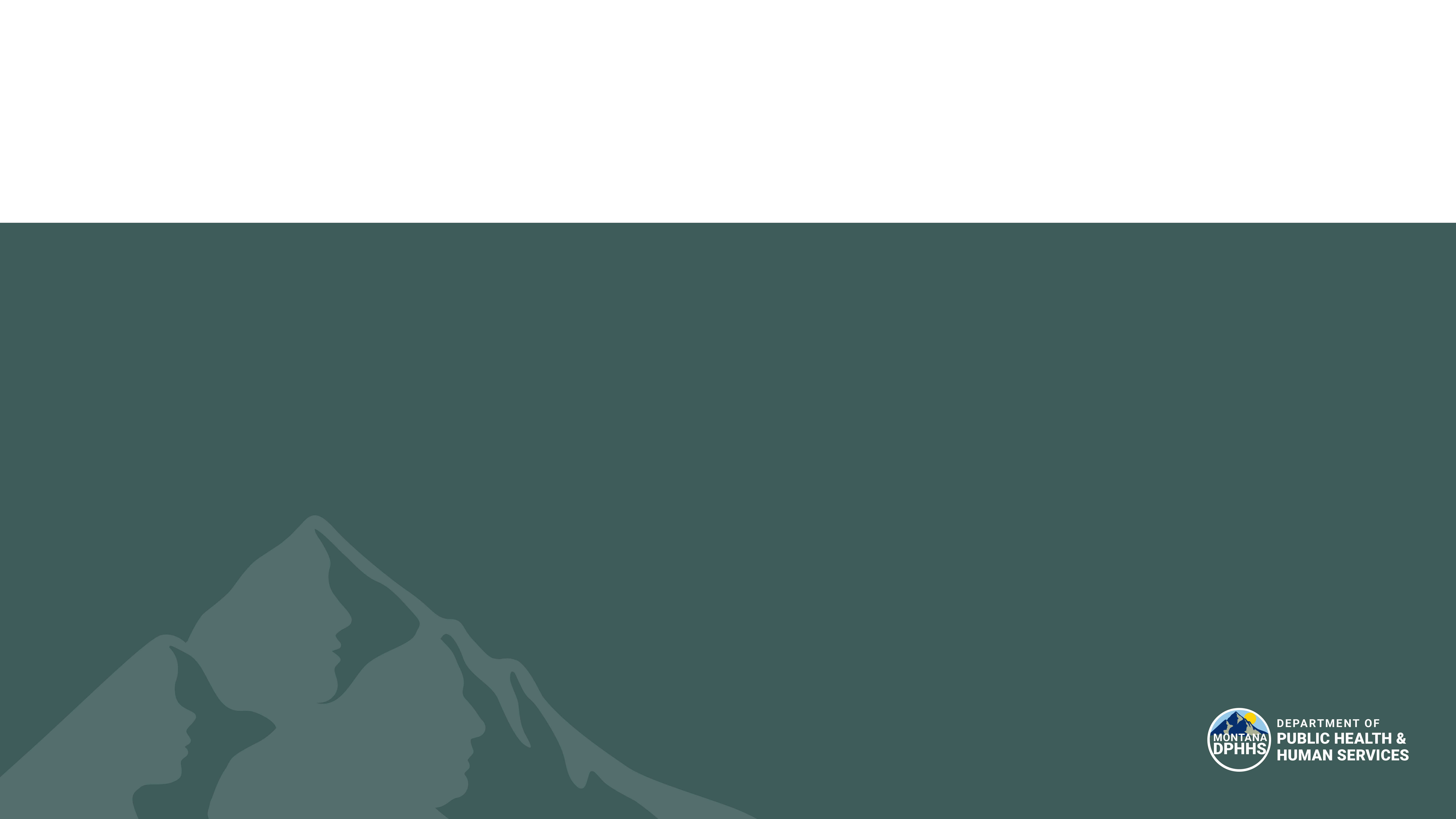 Case #3
4 year old
Former 32 week premature infant
Intrauterine drug exposure: opioids 
Allegations: behavioral concerns, anger, aggression
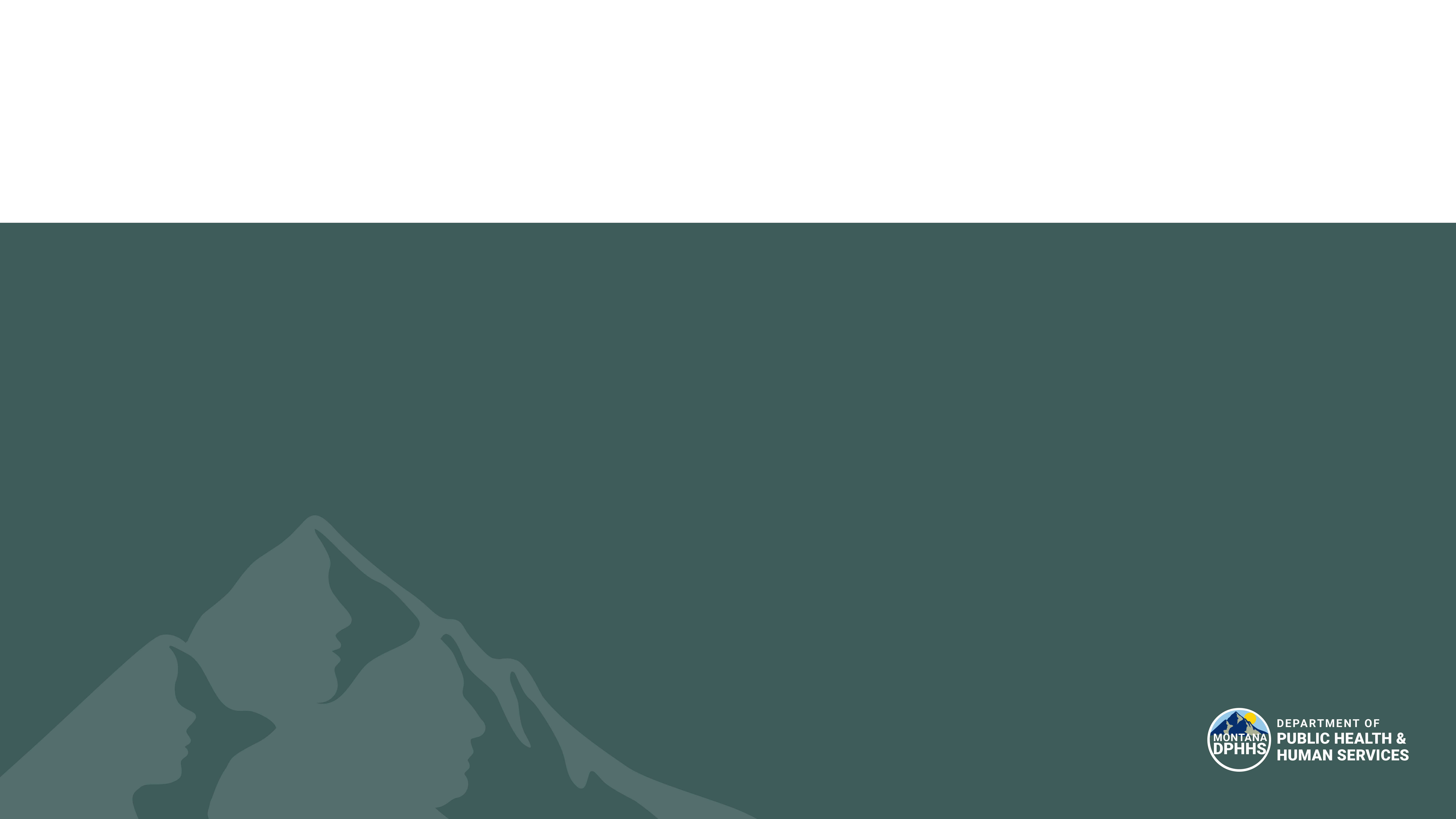 Case #3: 4 yo former 32 weeker
Intrauterine opioid exposure
?
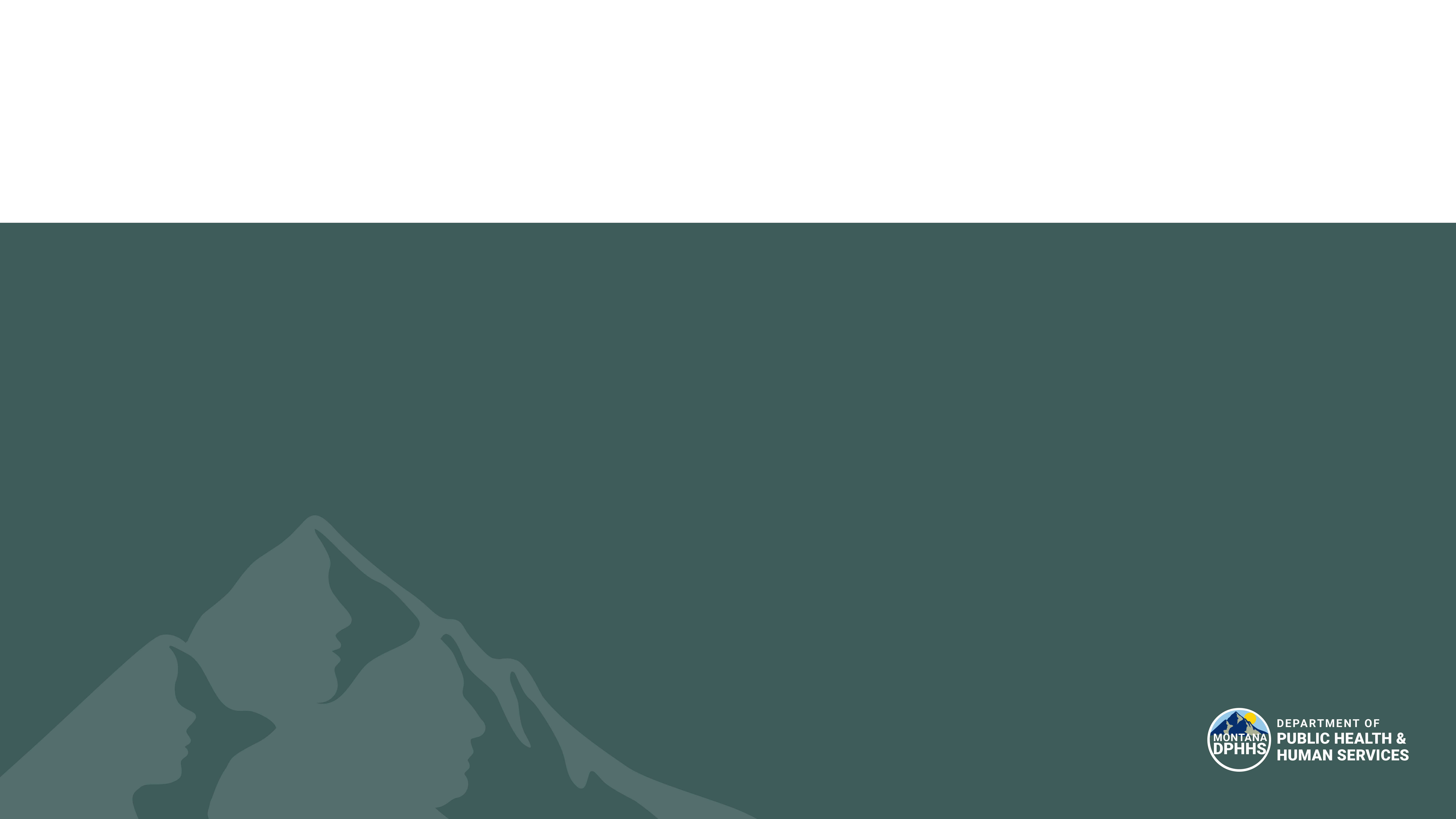 Case #3: 4 yo former 32 weeker
Intrauterine opioid exposures
Prematurity no longer relevant
Developmental screenings?
Preschool?
Medical issues: vision + hearing? 
Neglect history, foster care experiences?
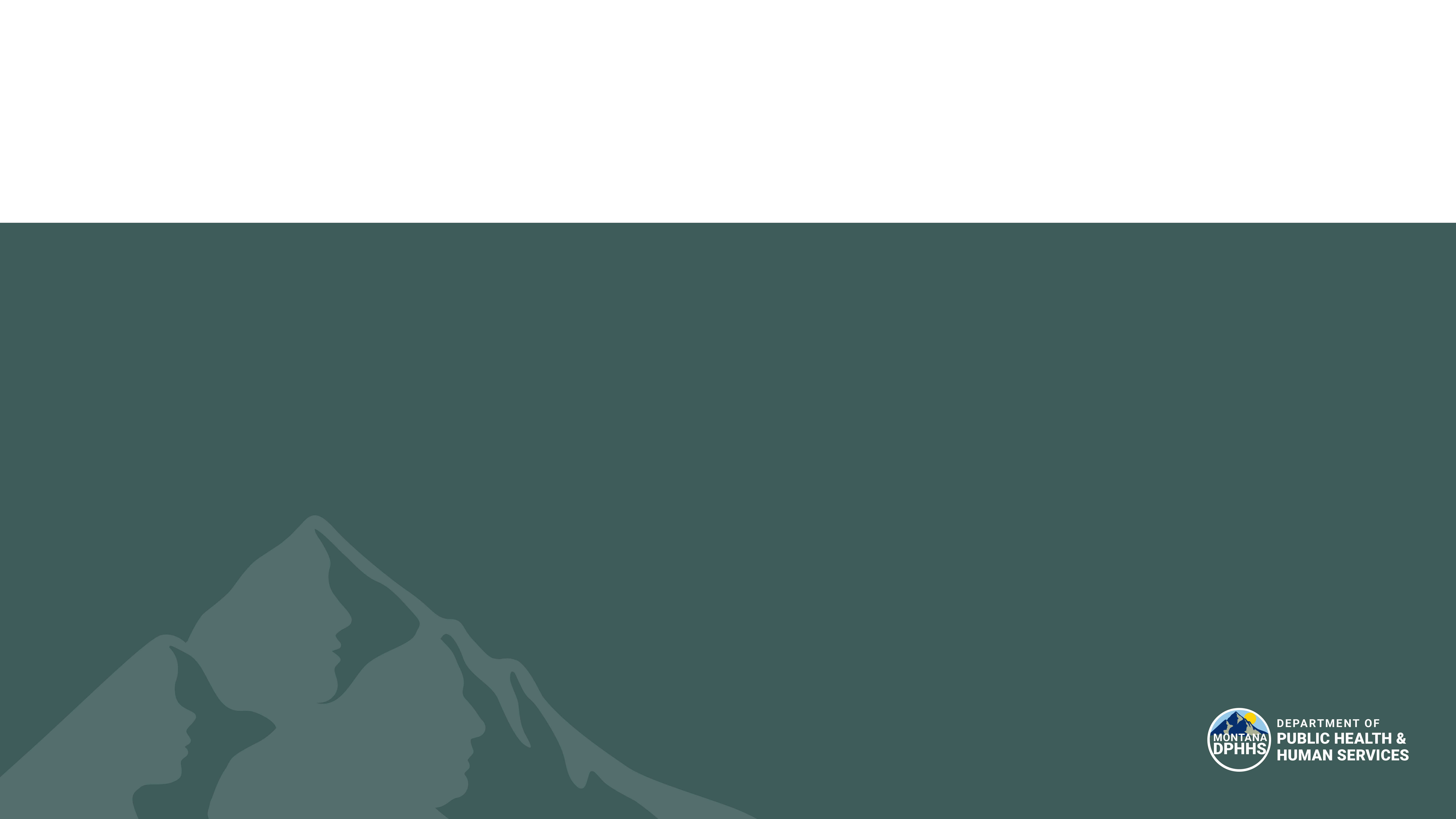 Key Points
Childhood Development is ALL about developing healthy neuronal networks
Early childhood neuronal development sets the stage for all future learning potential 
Prematurity, sedation, hospitalizations, neglect, abuse, stress all impact childhood neurons developing

There are lots of developmental assessments
Focus on who is filling out the assessment and what the findings could suggest
One piece of a puzzle to form a bigger picture

Abnormal head shape is not always associated with developmental delay
Prematurity requires ‘corrected gestational age’ until 2 years of age for milestone references
There is an association with intrauterine drug exposures (opioids) and hearing/vision abnormalities
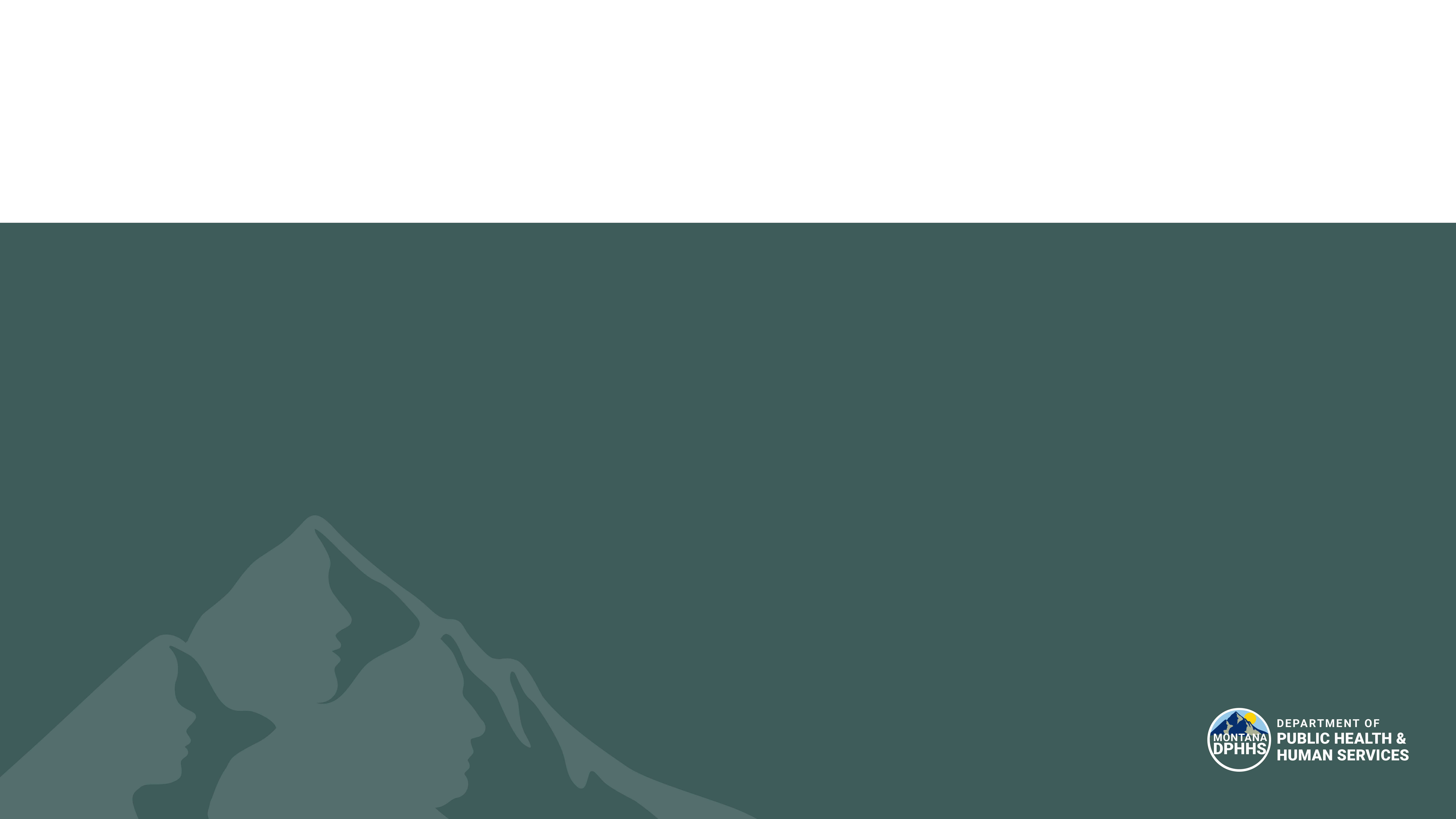 Questions?
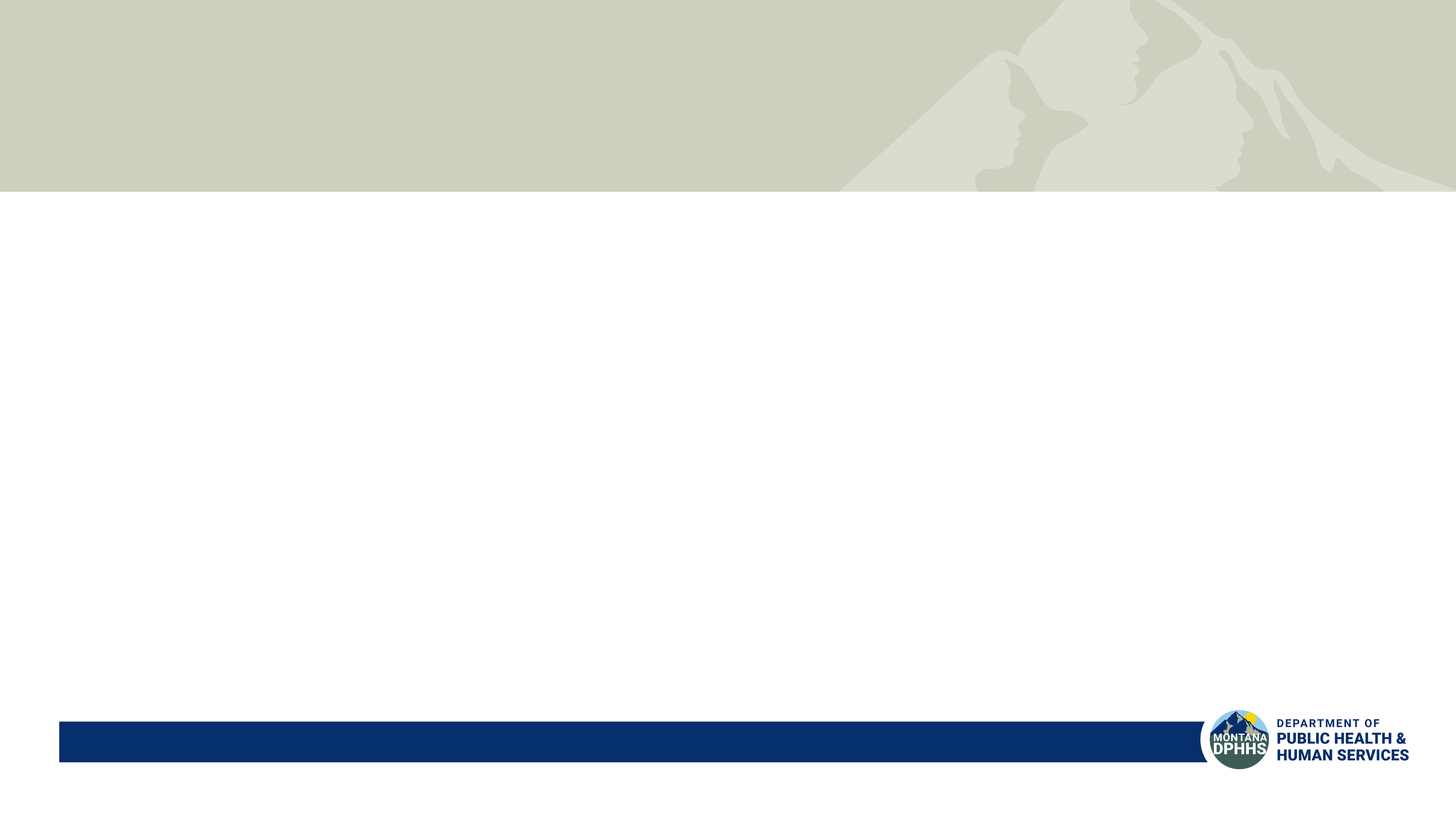 Resources
CDC’s Developmental Milestones
Center on the Developing Child – Harvard University
Zero to Three
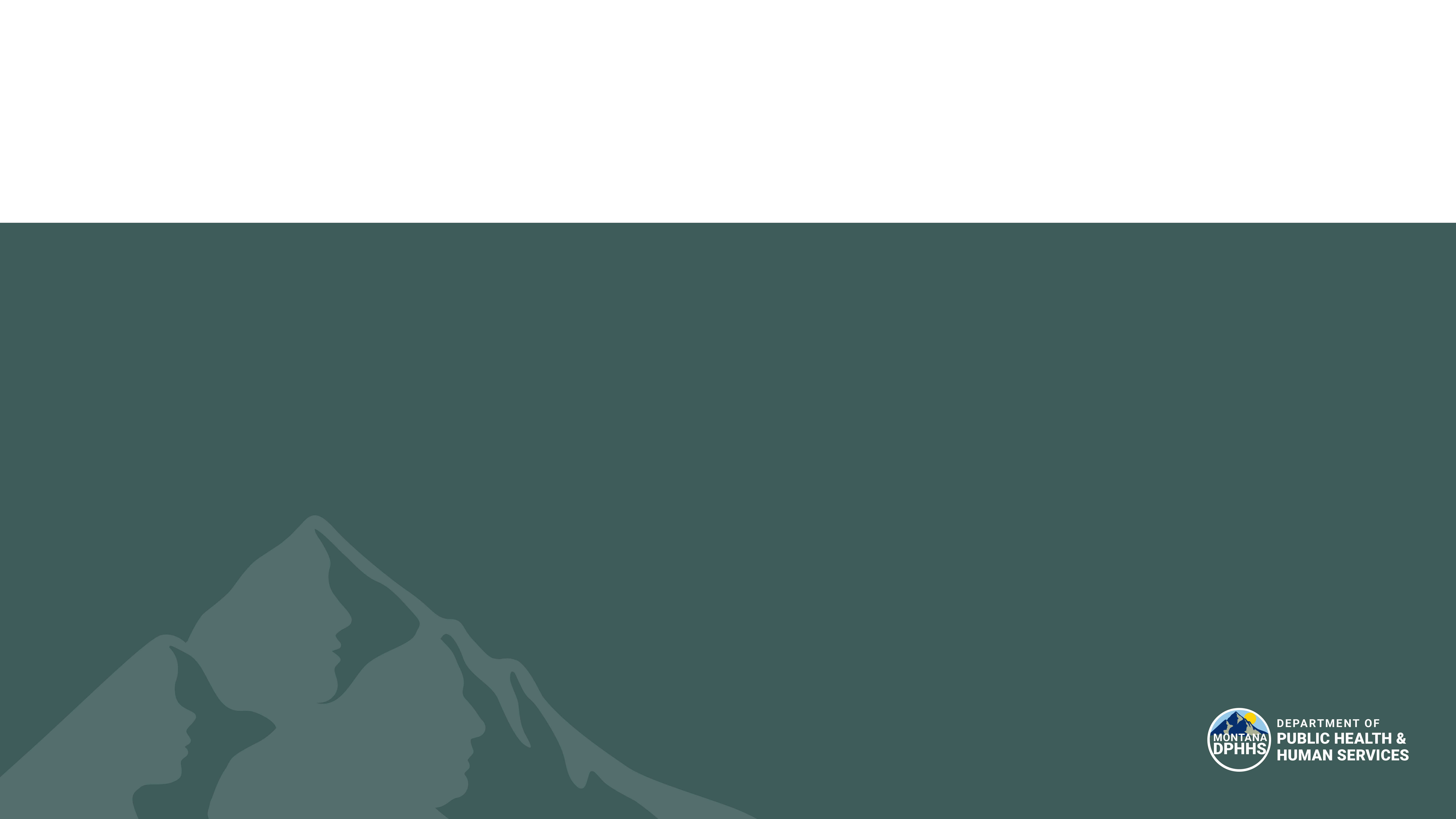 Thank YOU for your attention & interest
Emily Hall, DO, FAAP
Emily.Hall.DO@ssa.gov